Icka Backa
Icka Backa Soda Cracker
Icka Backa Boo
Icka Backa Soda Cracker
Out Goes You!
(Sortez Vous!)
4
4
4
4
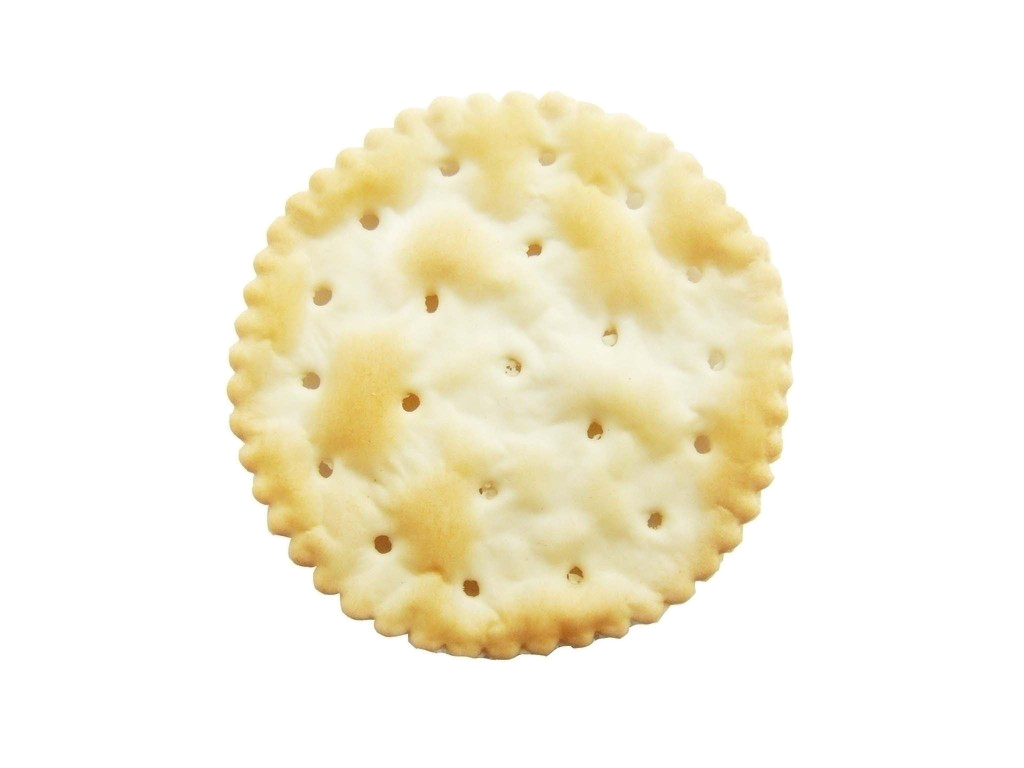 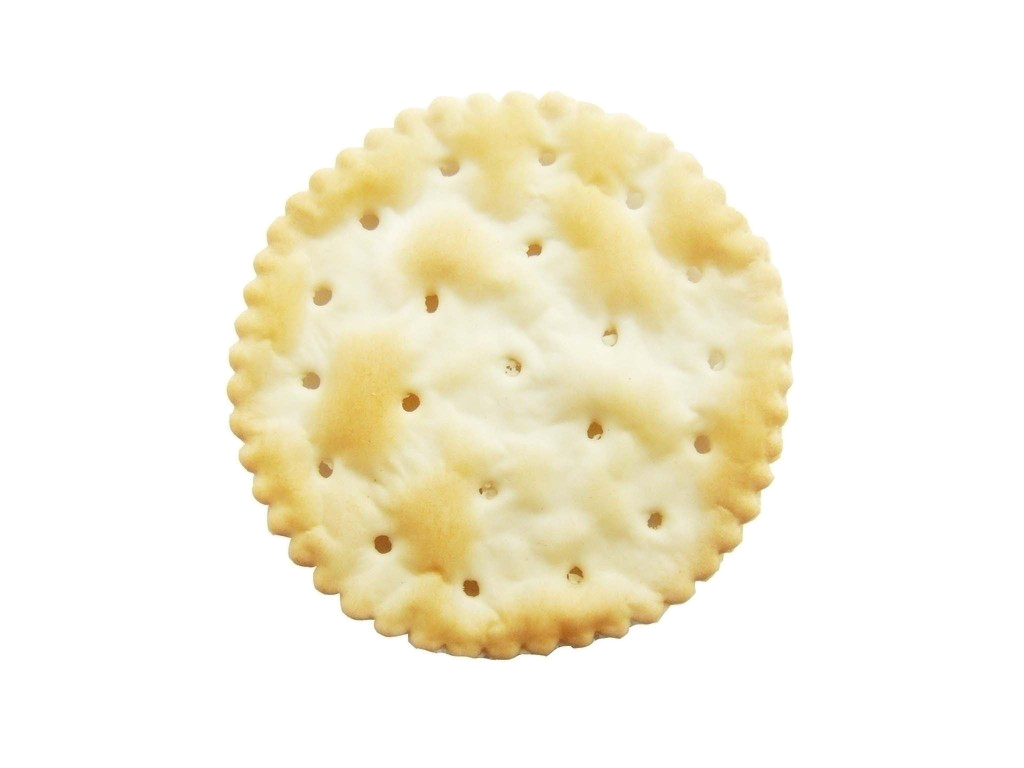 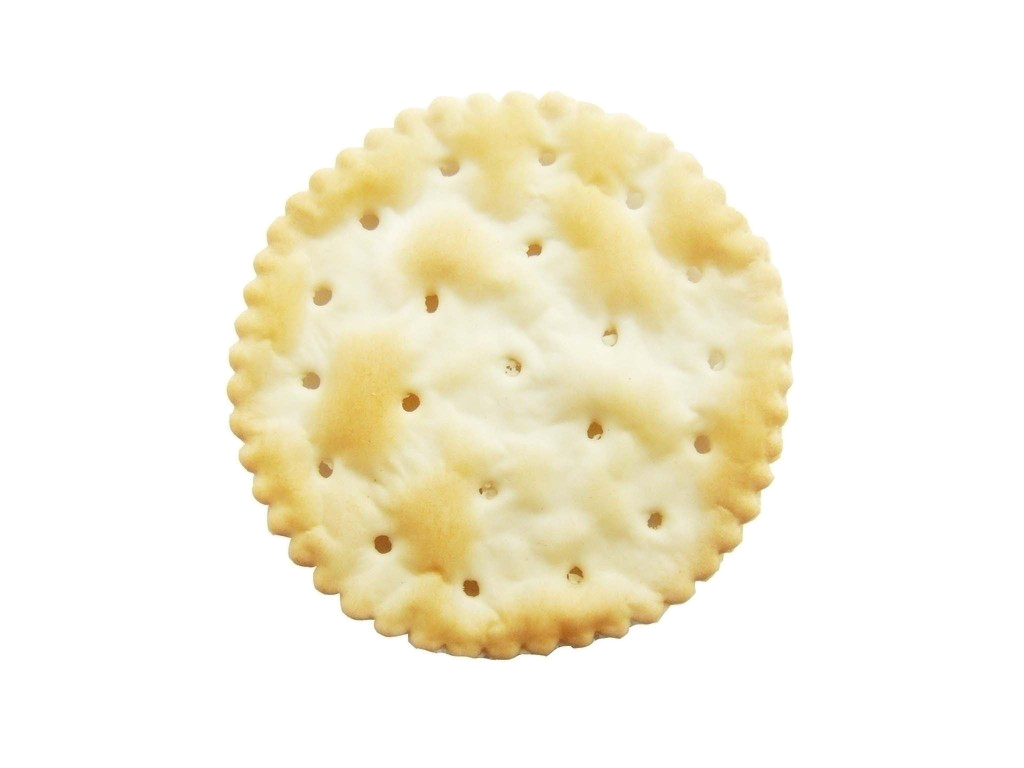 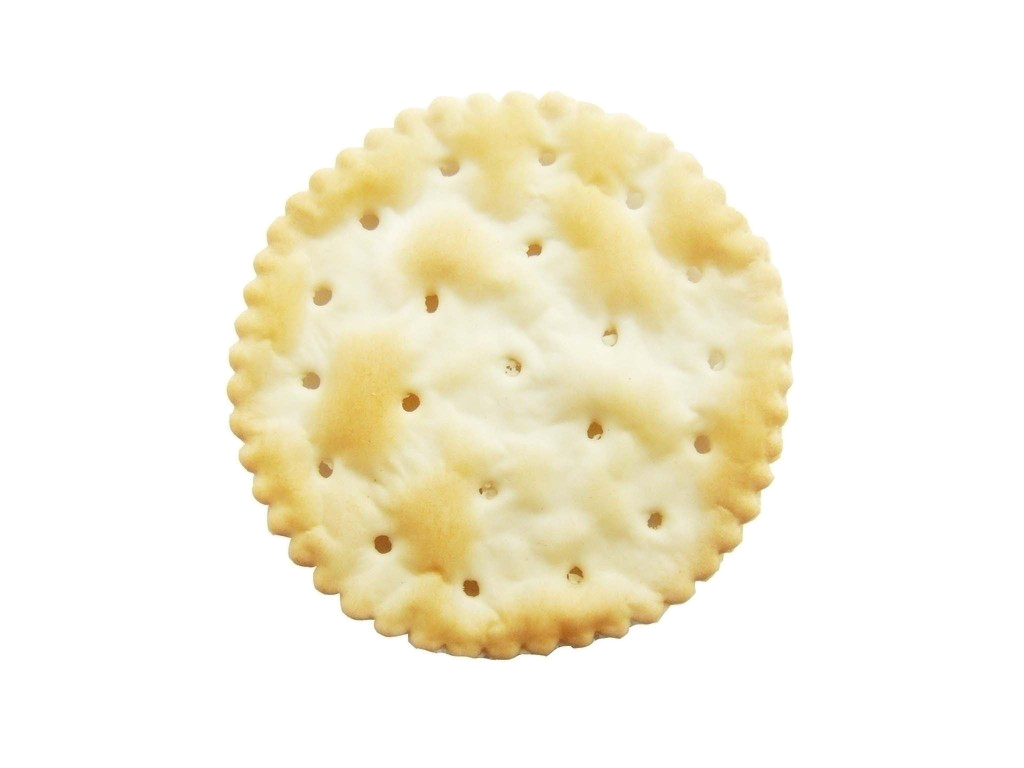 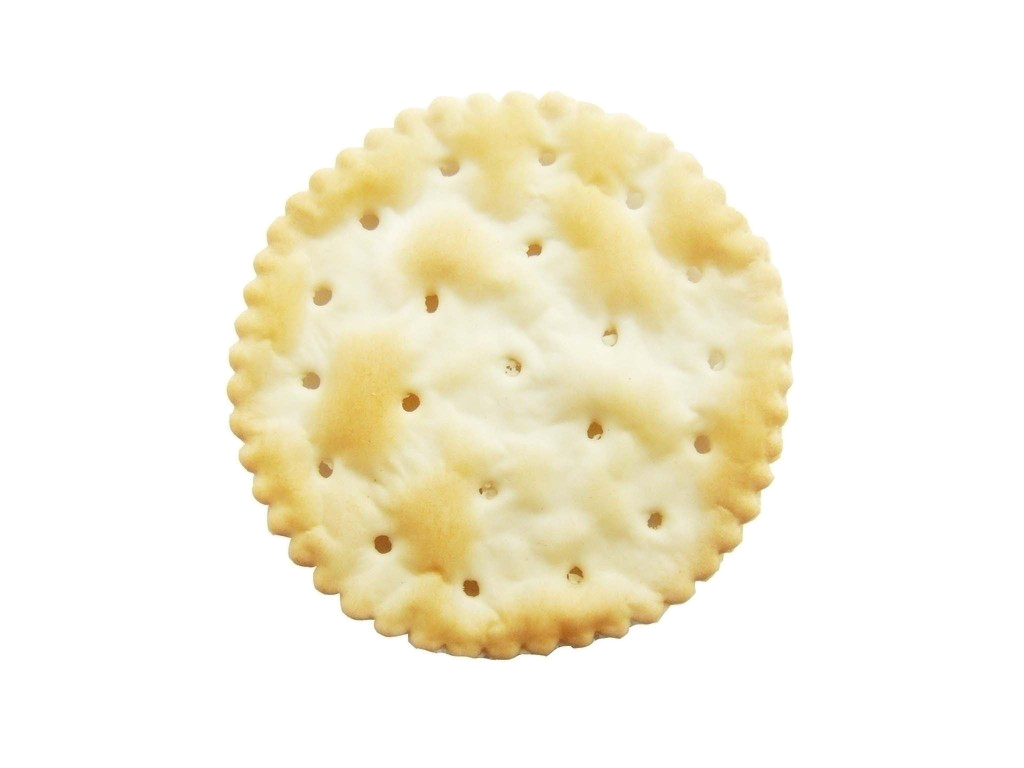 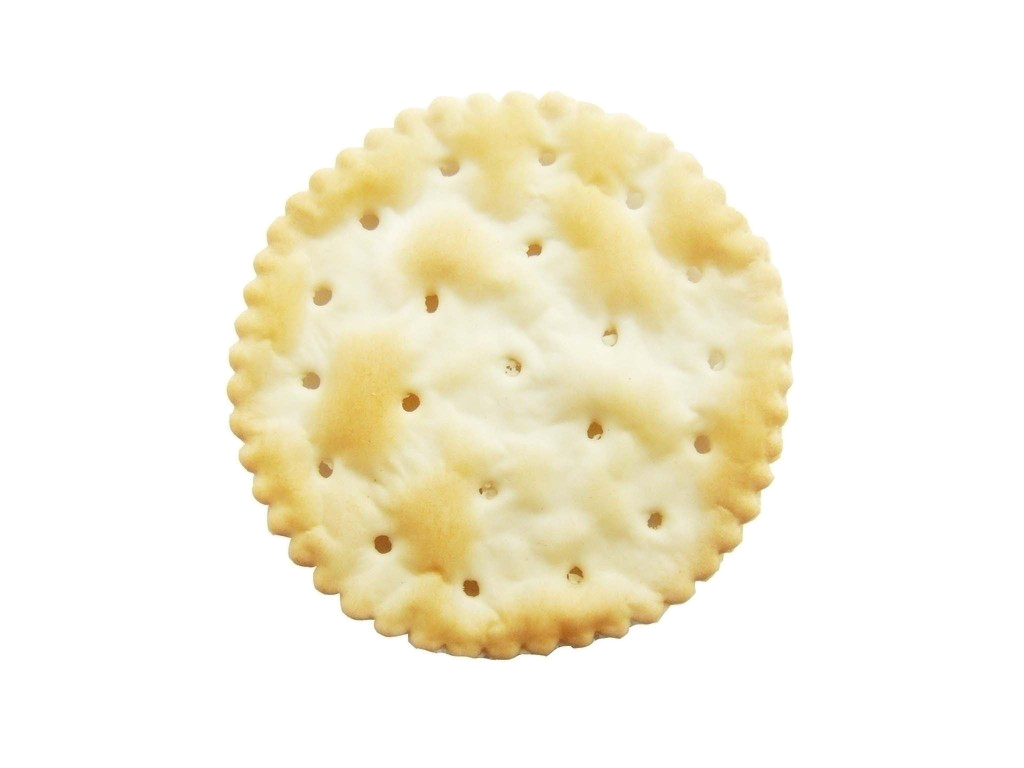 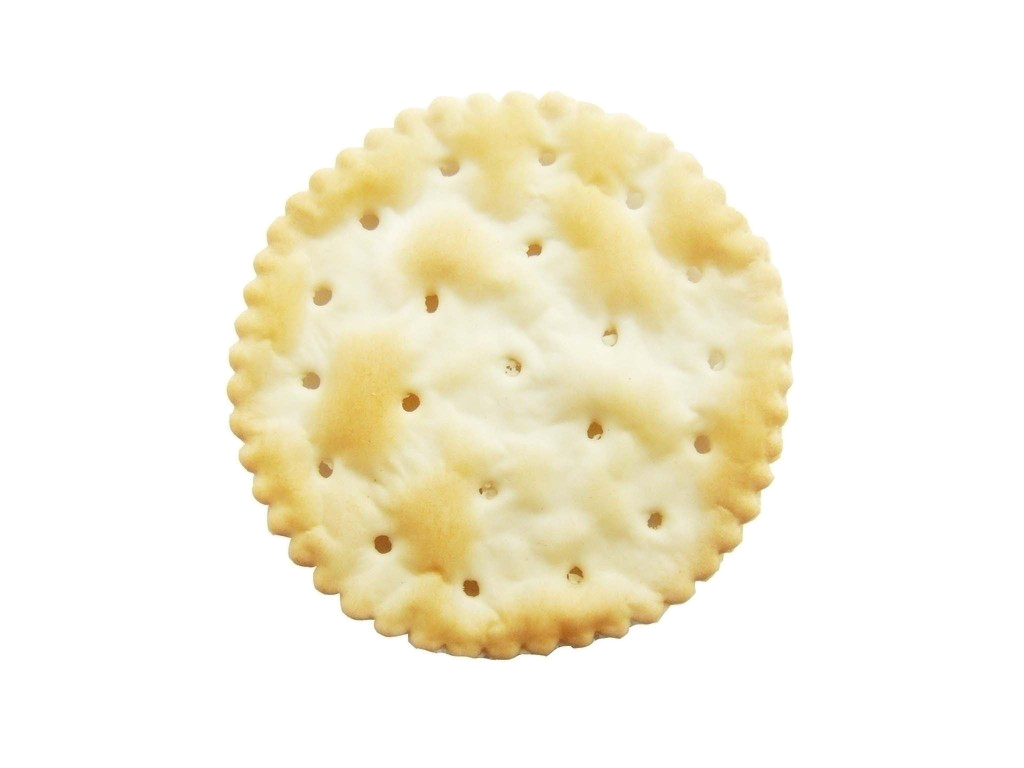 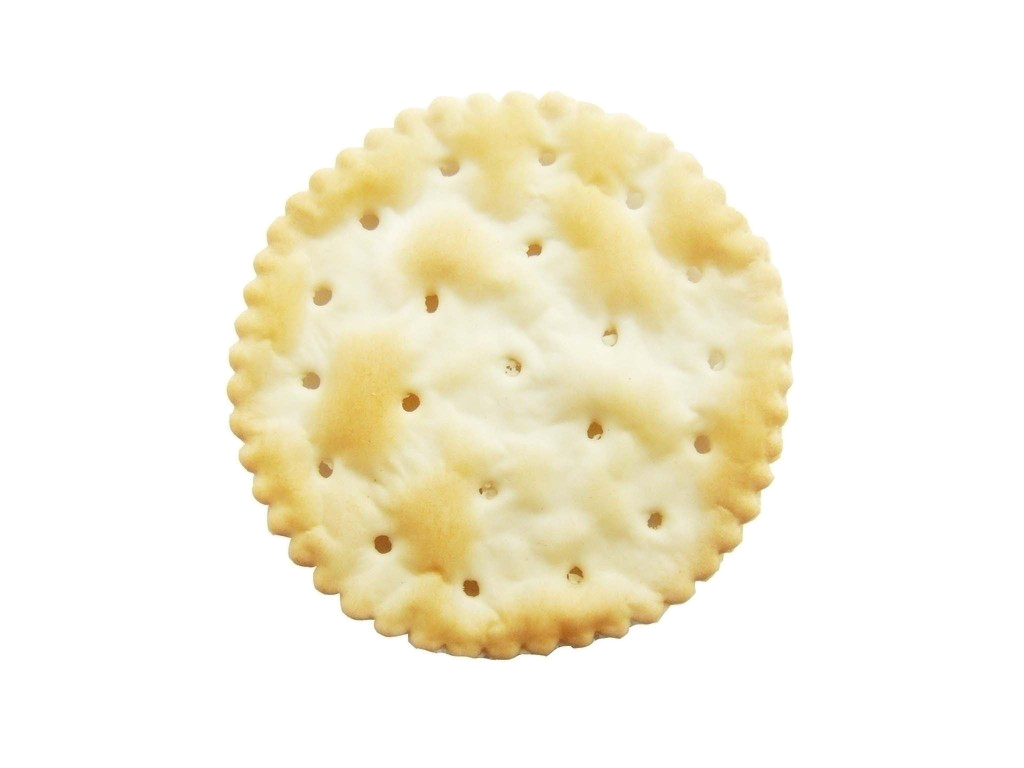 4
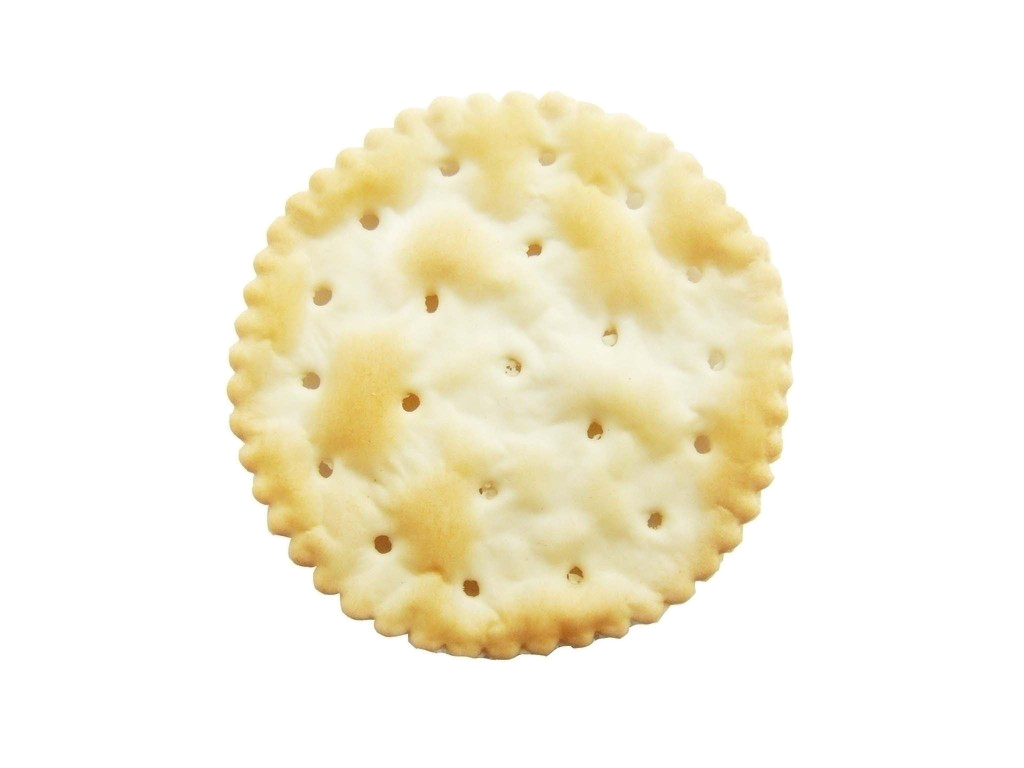 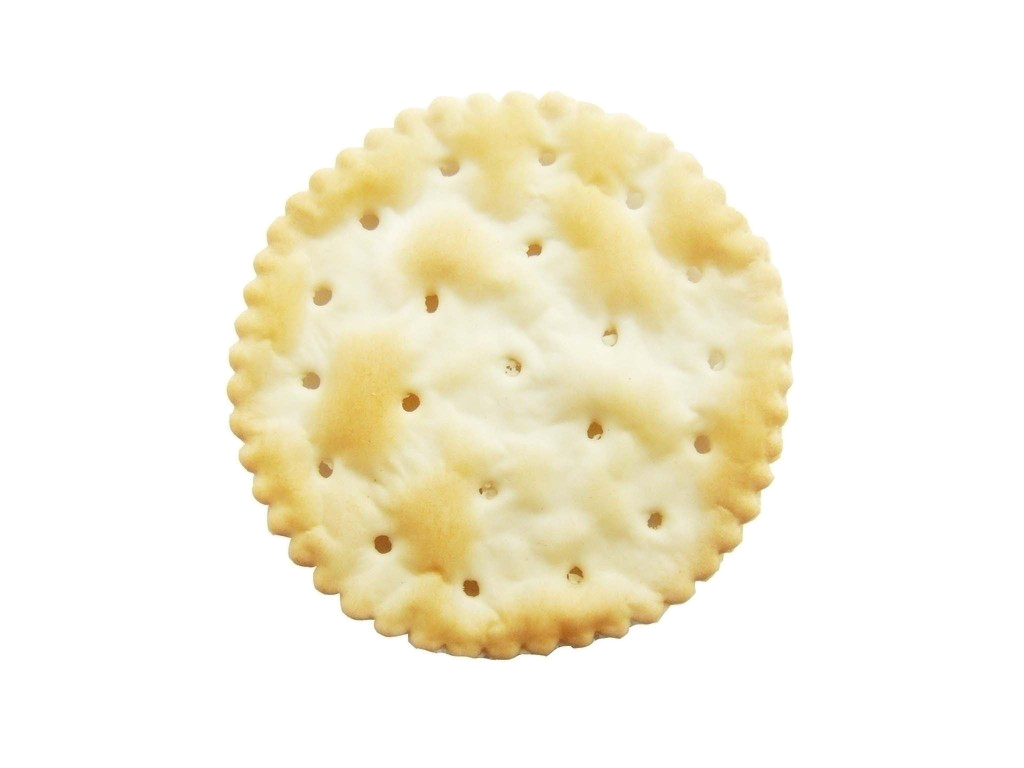 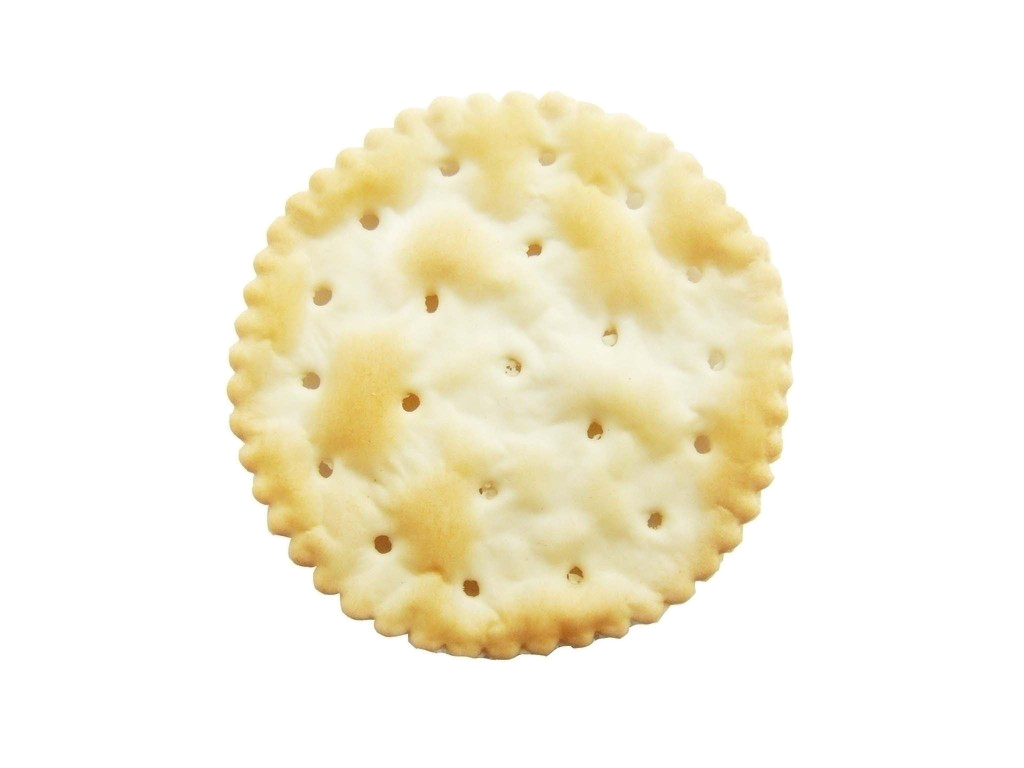 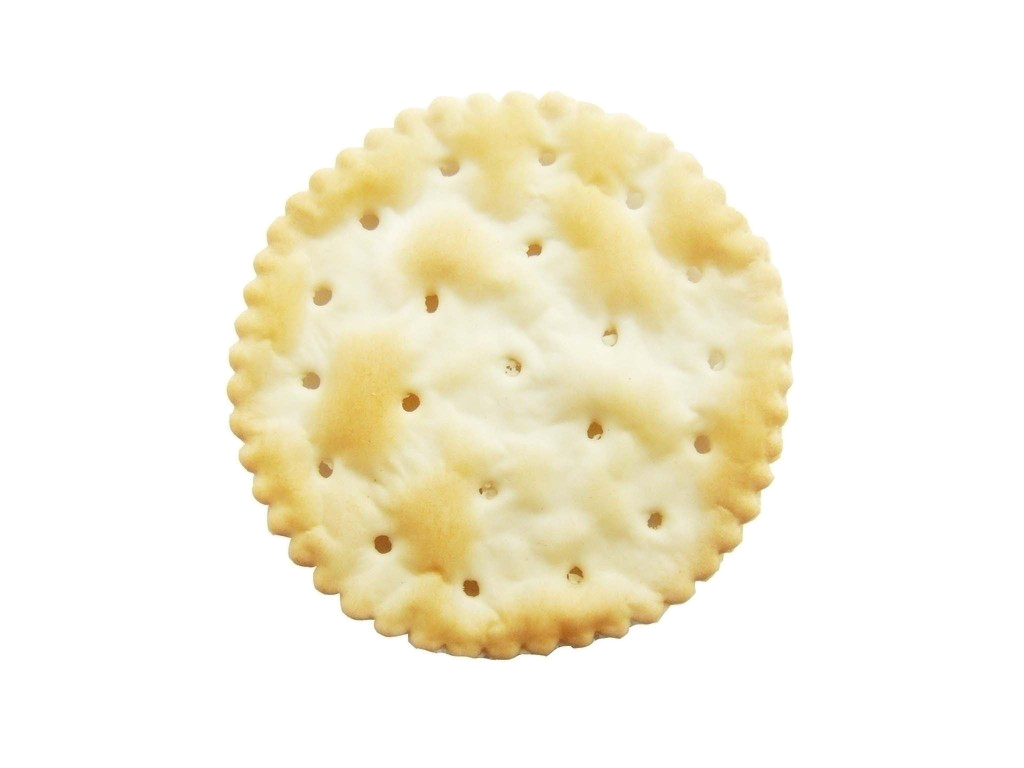 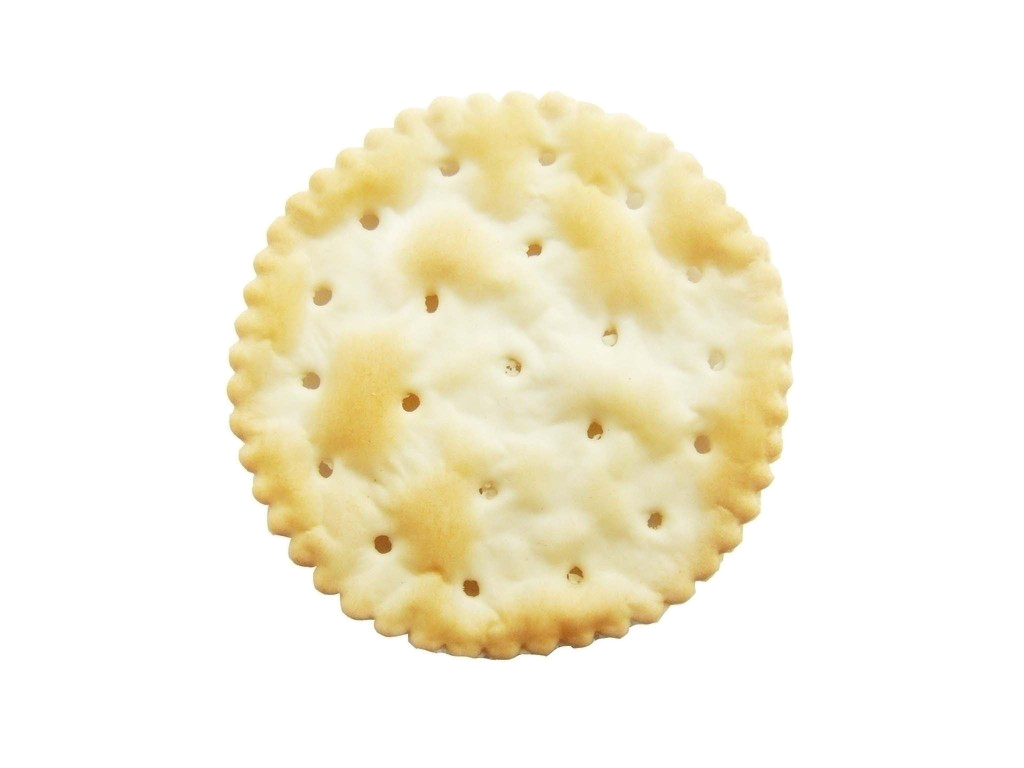 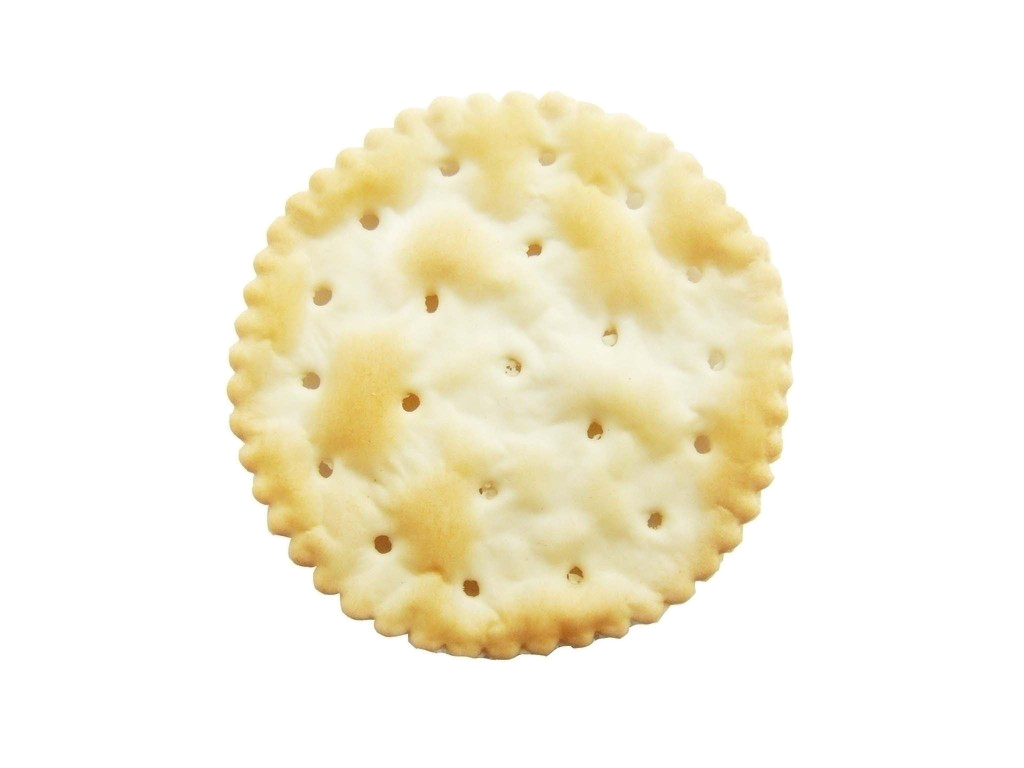 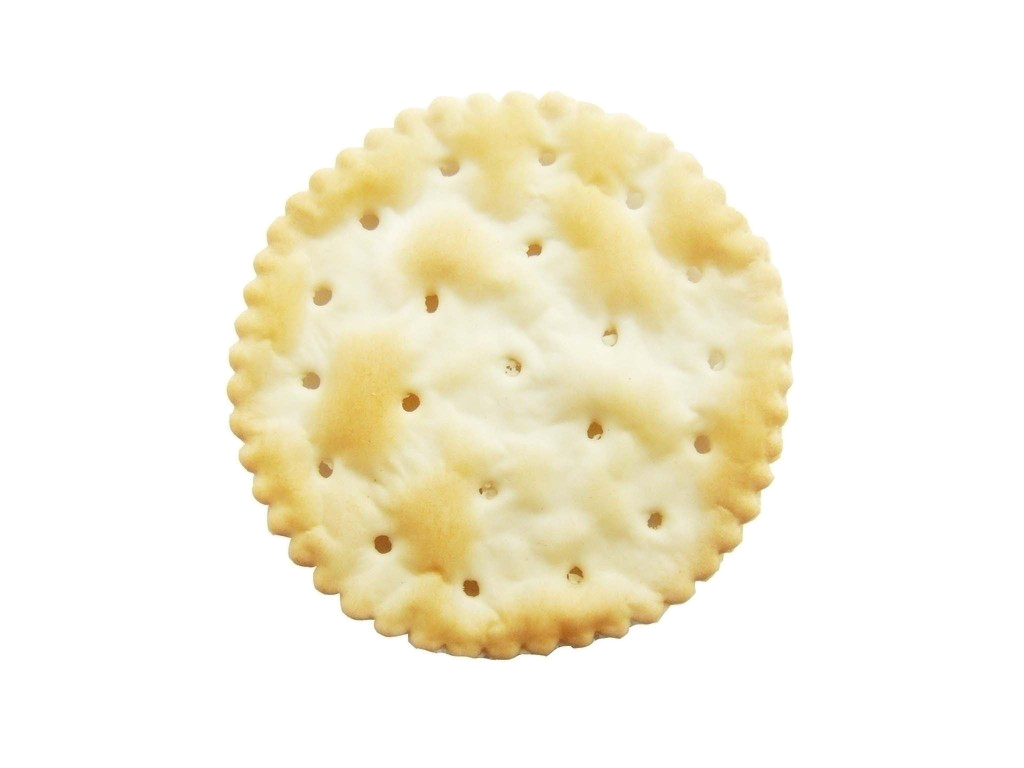 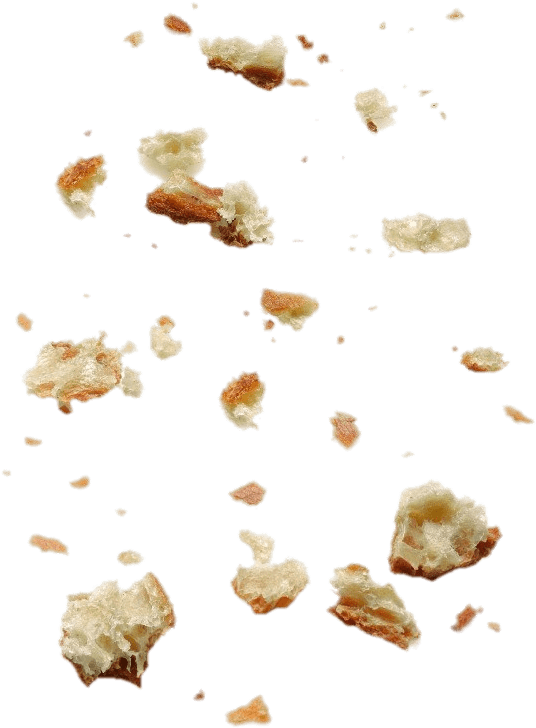 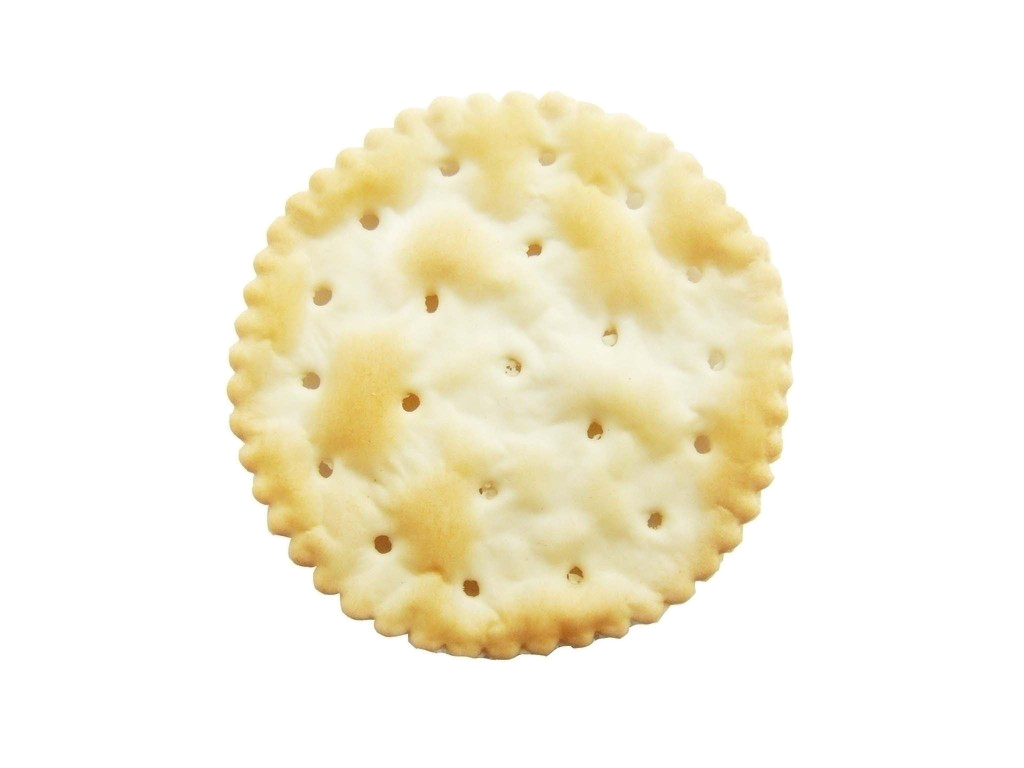 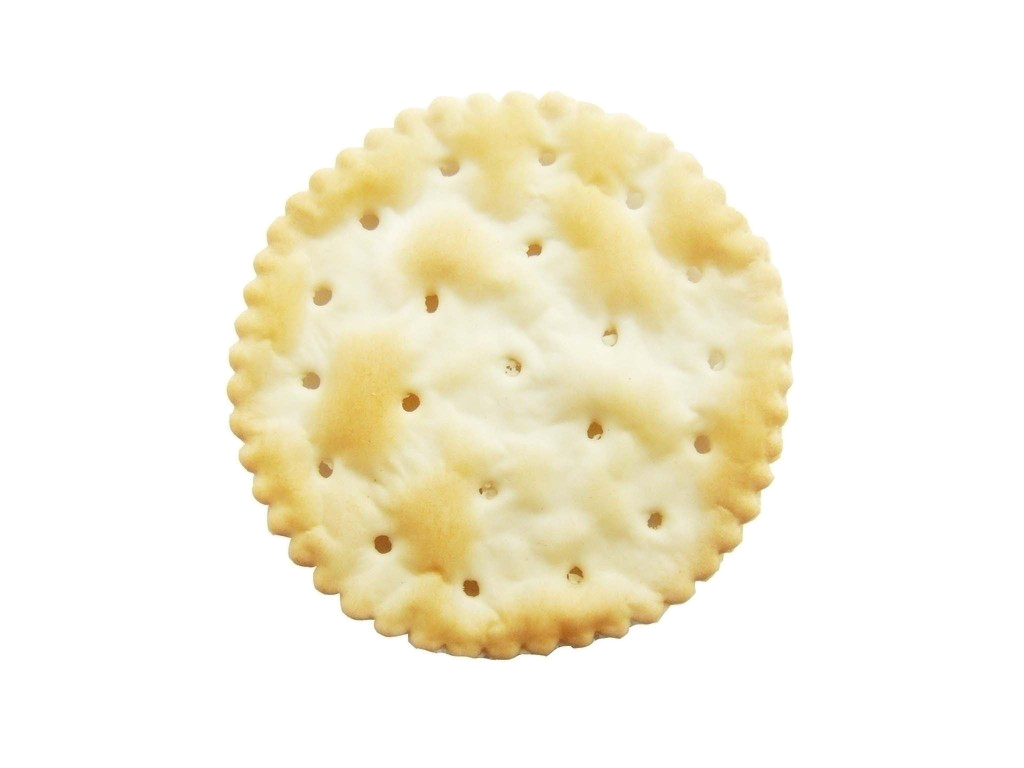 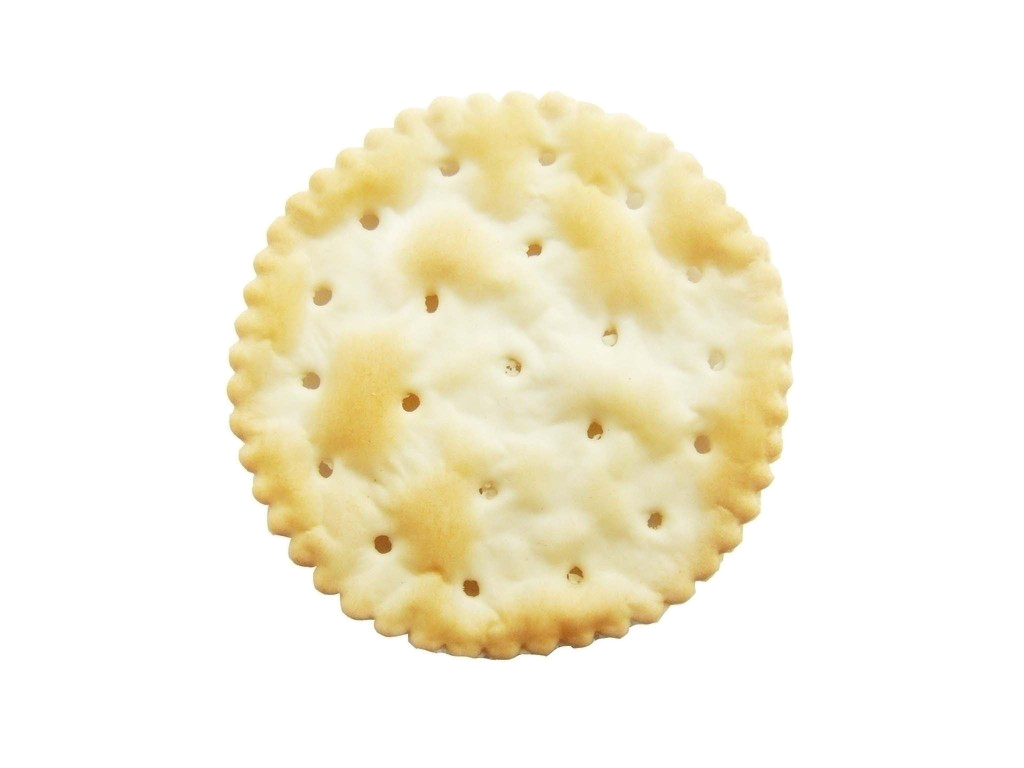 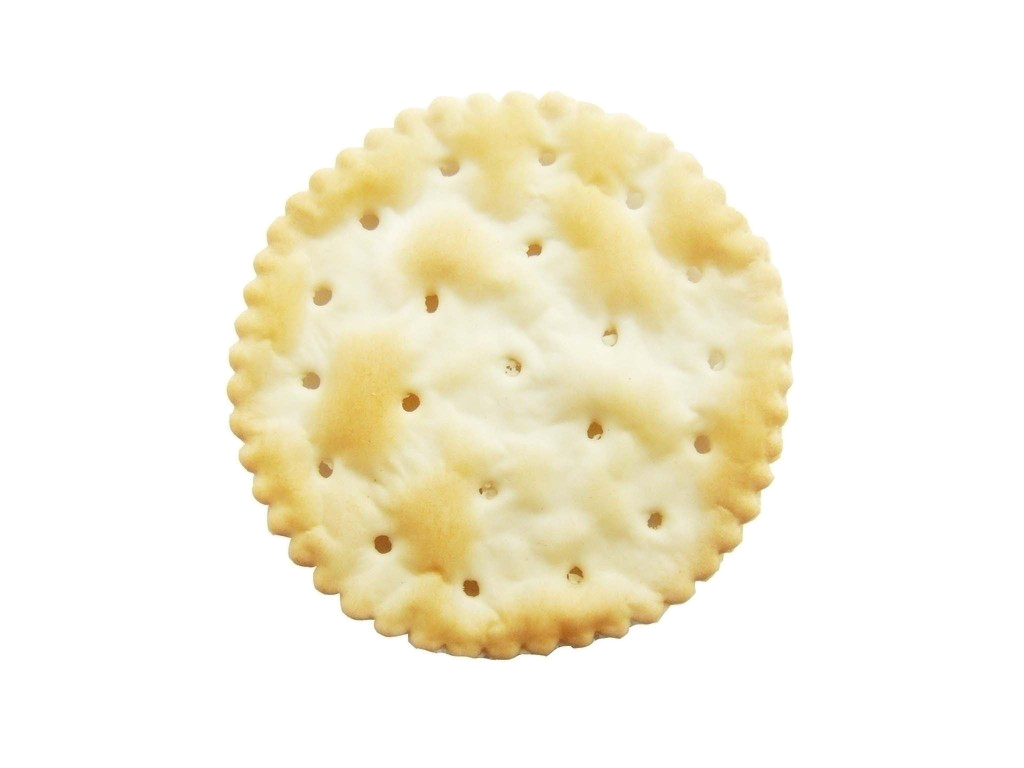 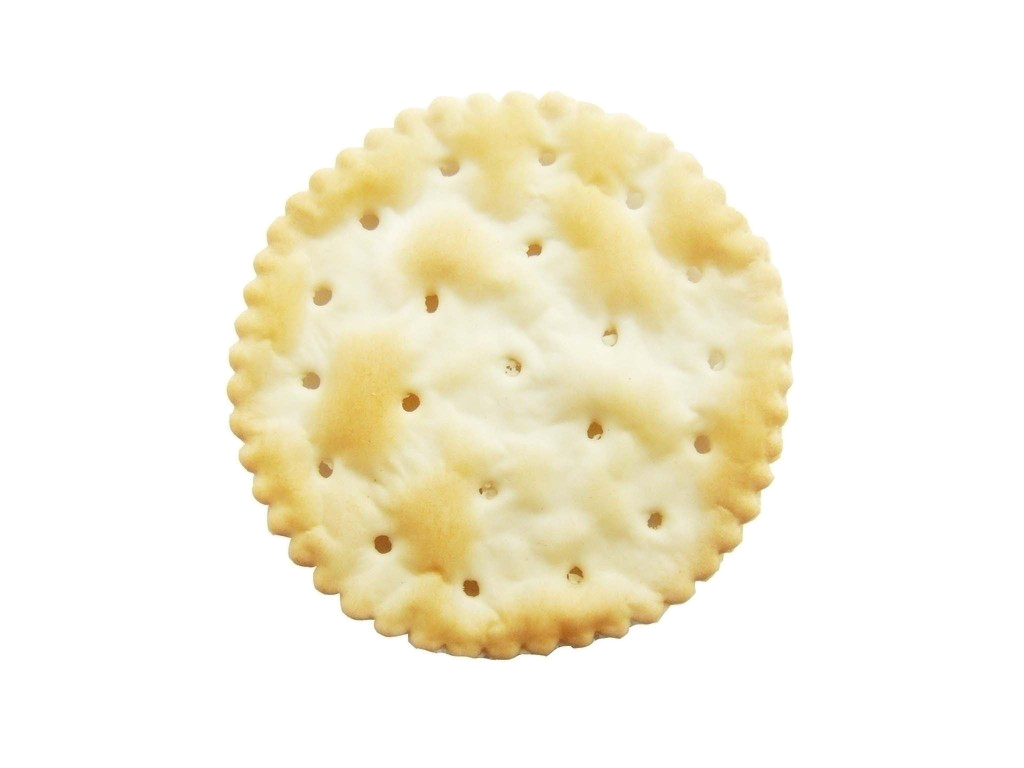 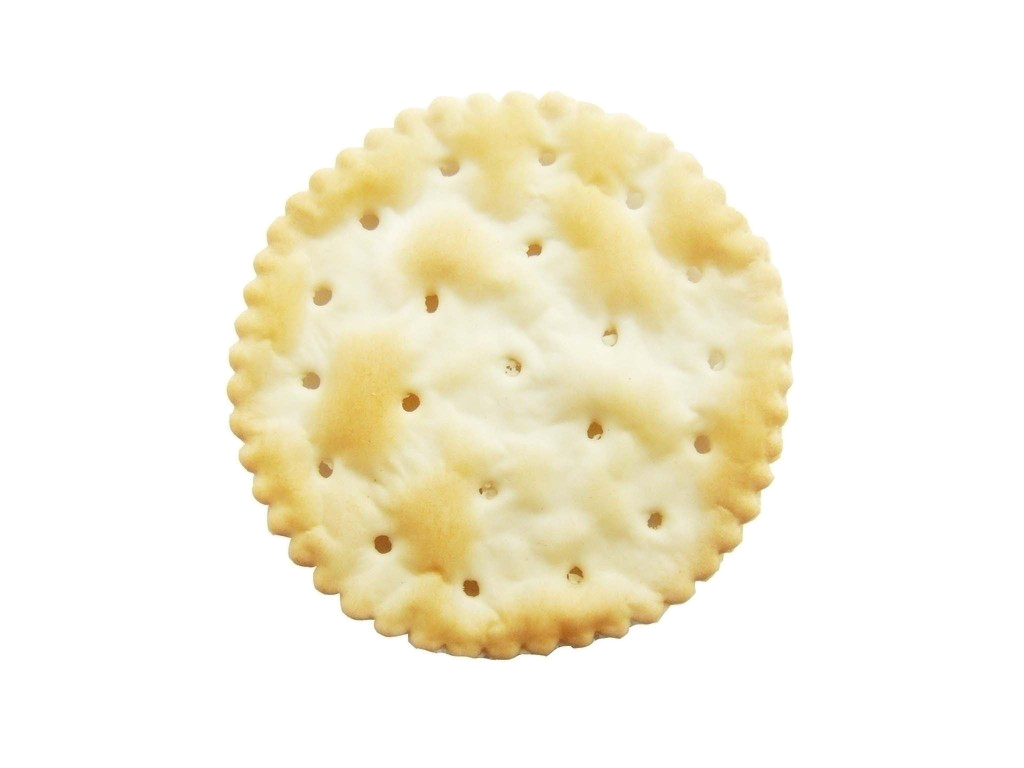 4
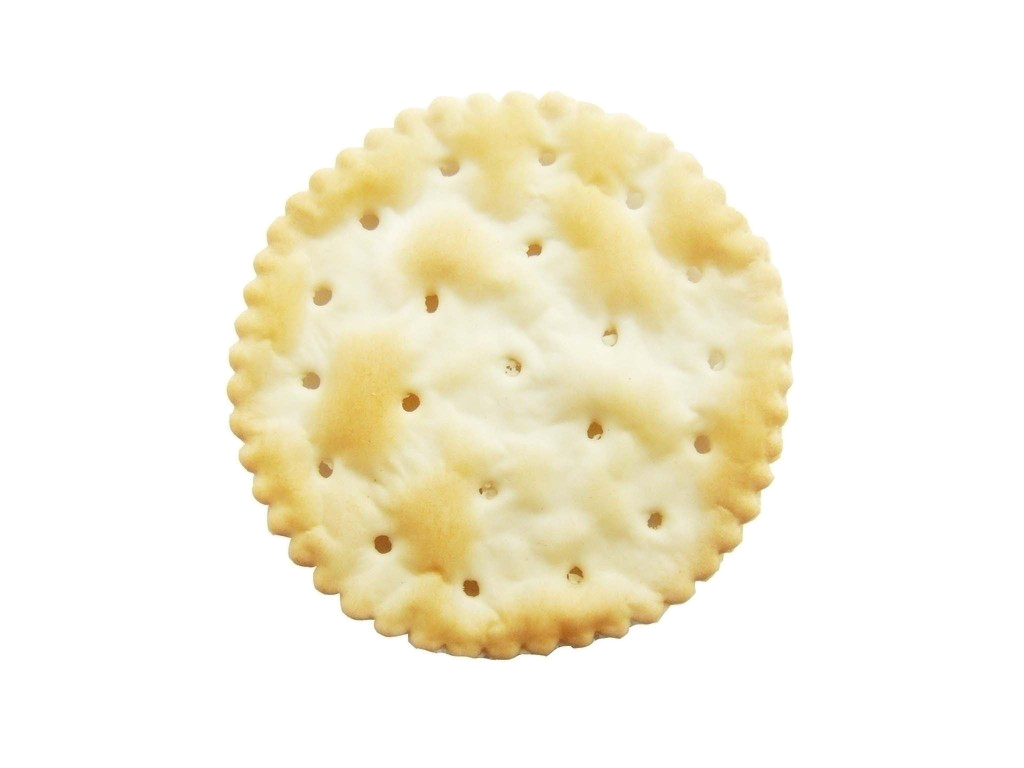 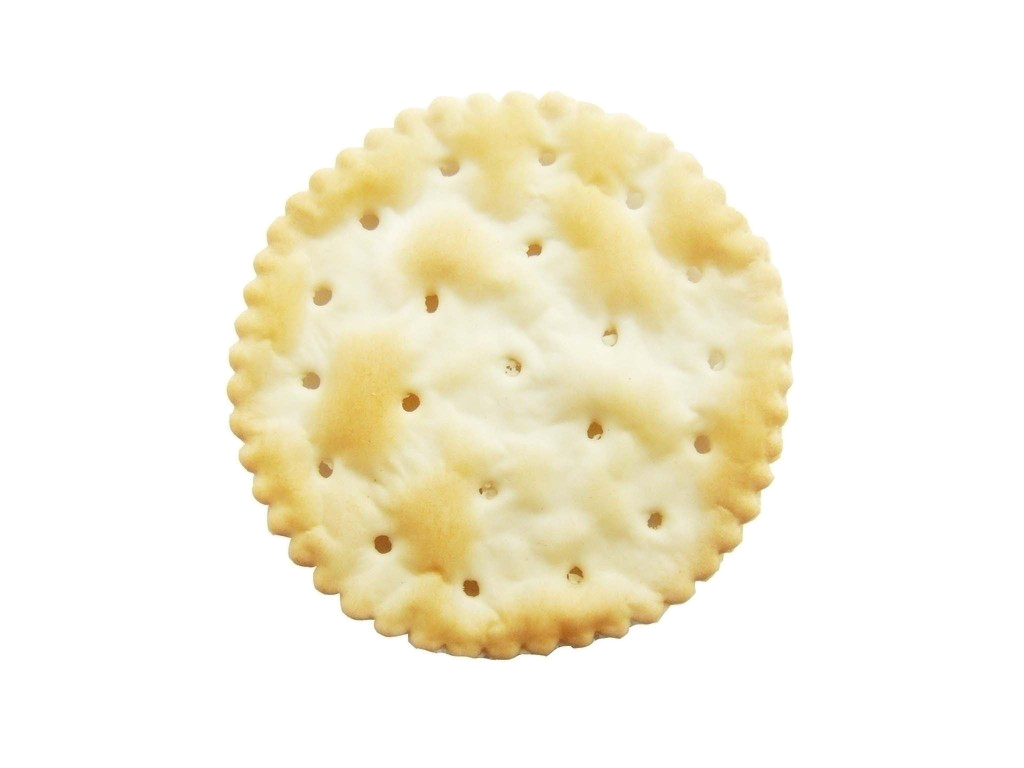 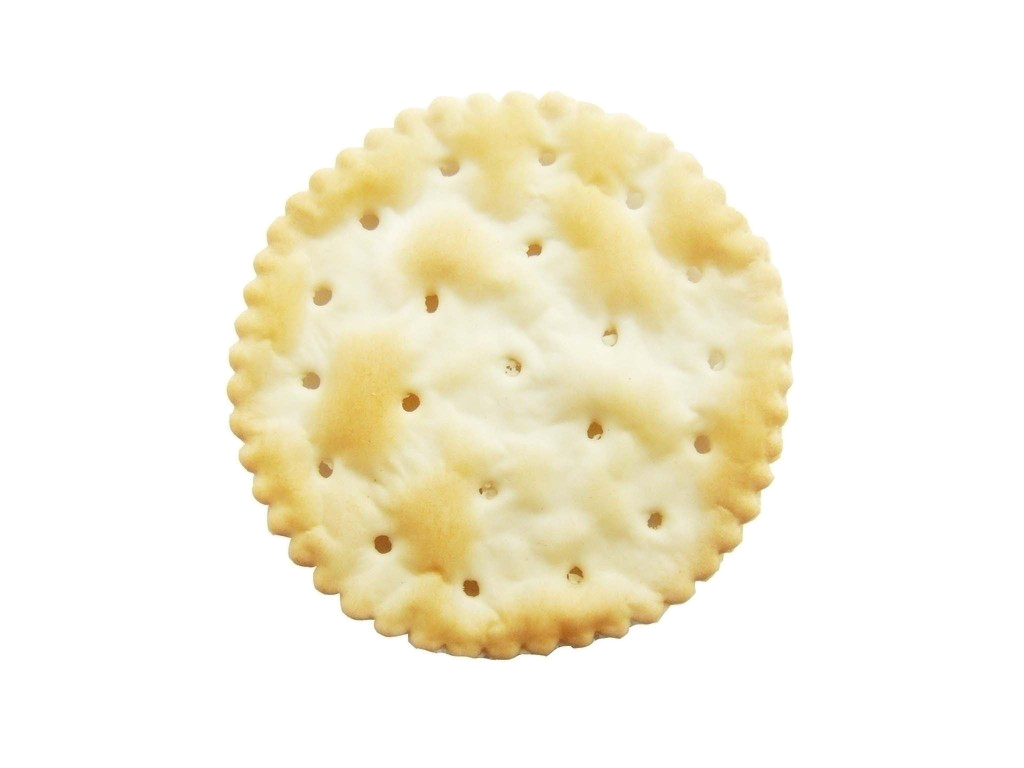 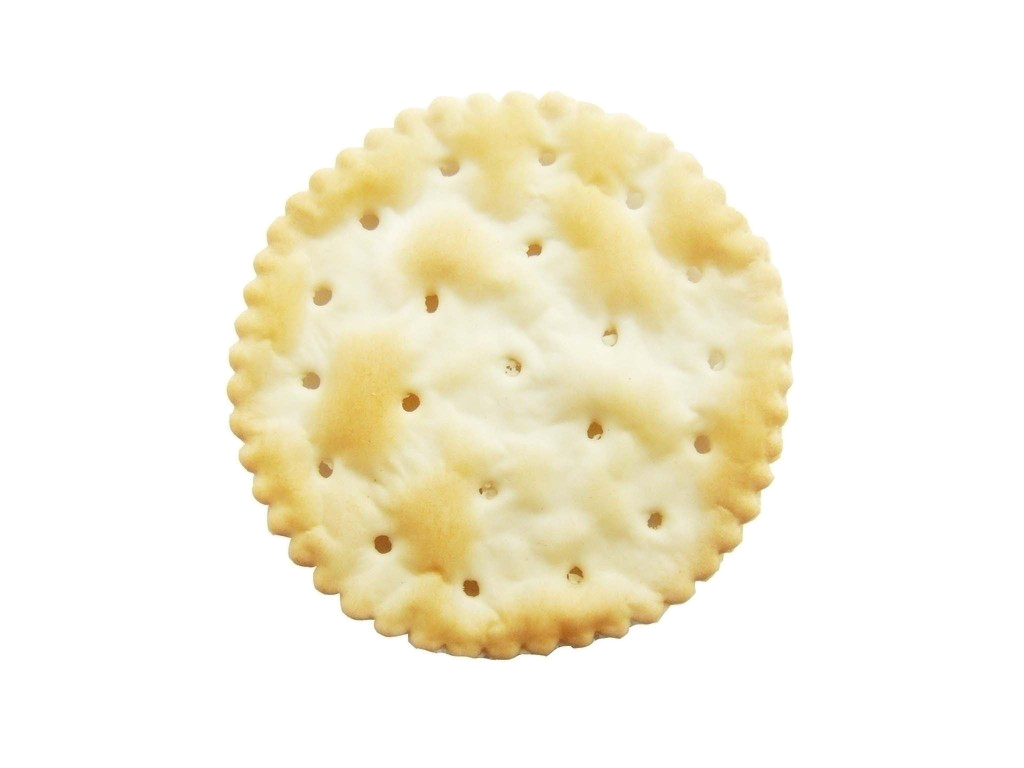 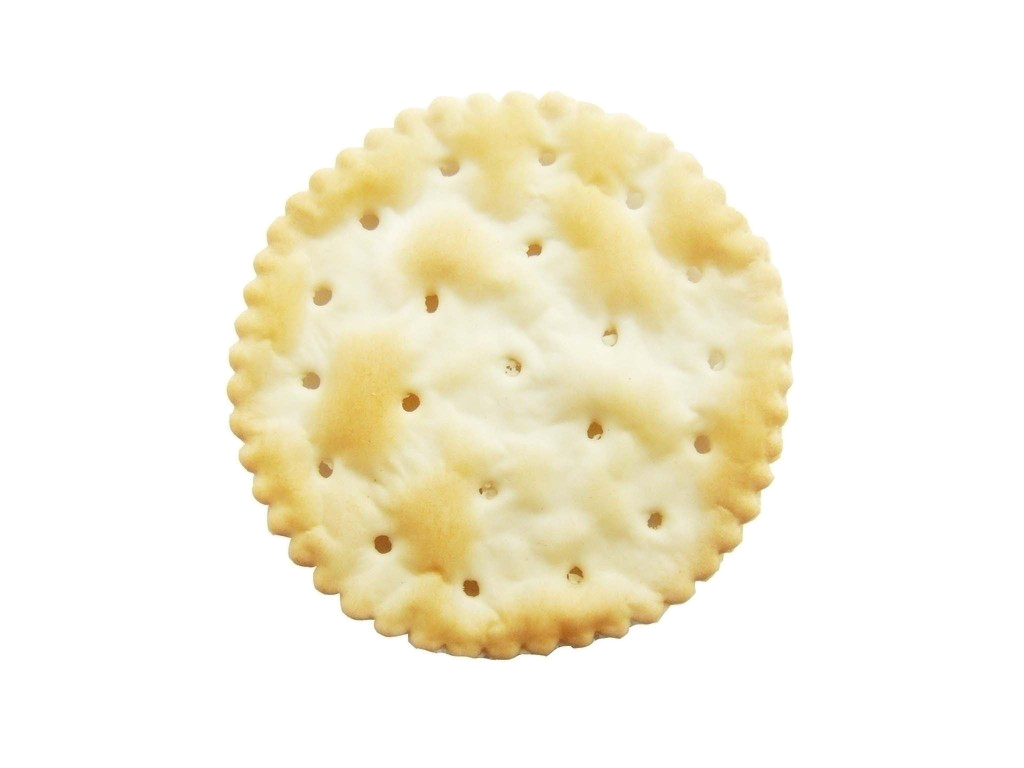 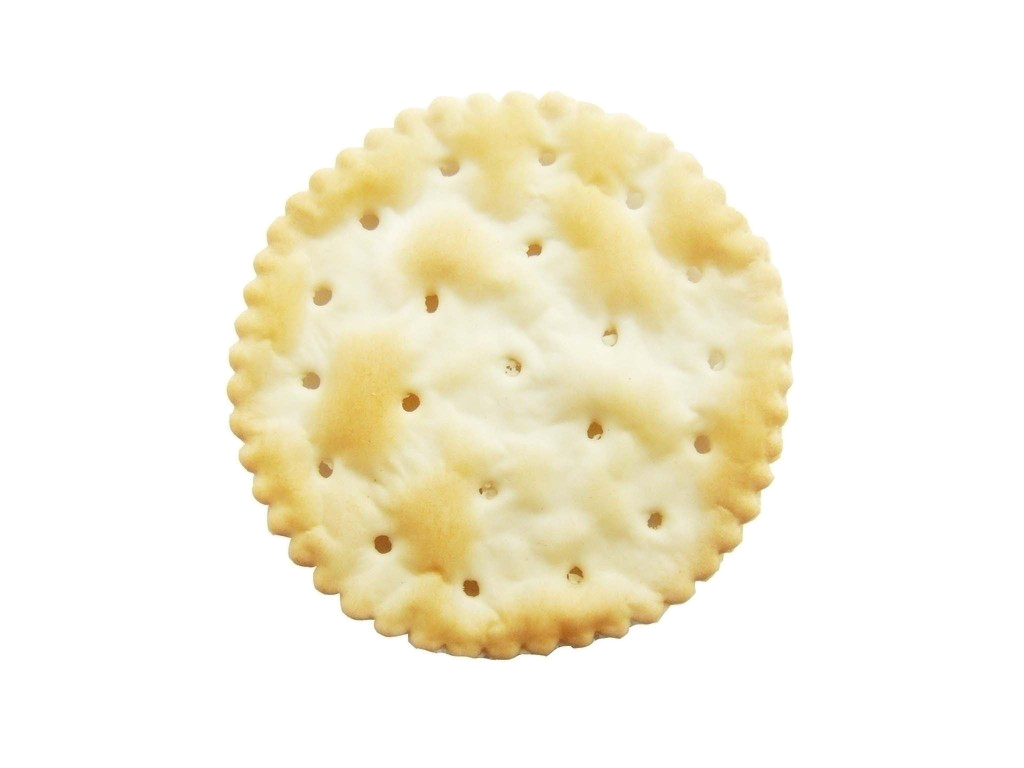 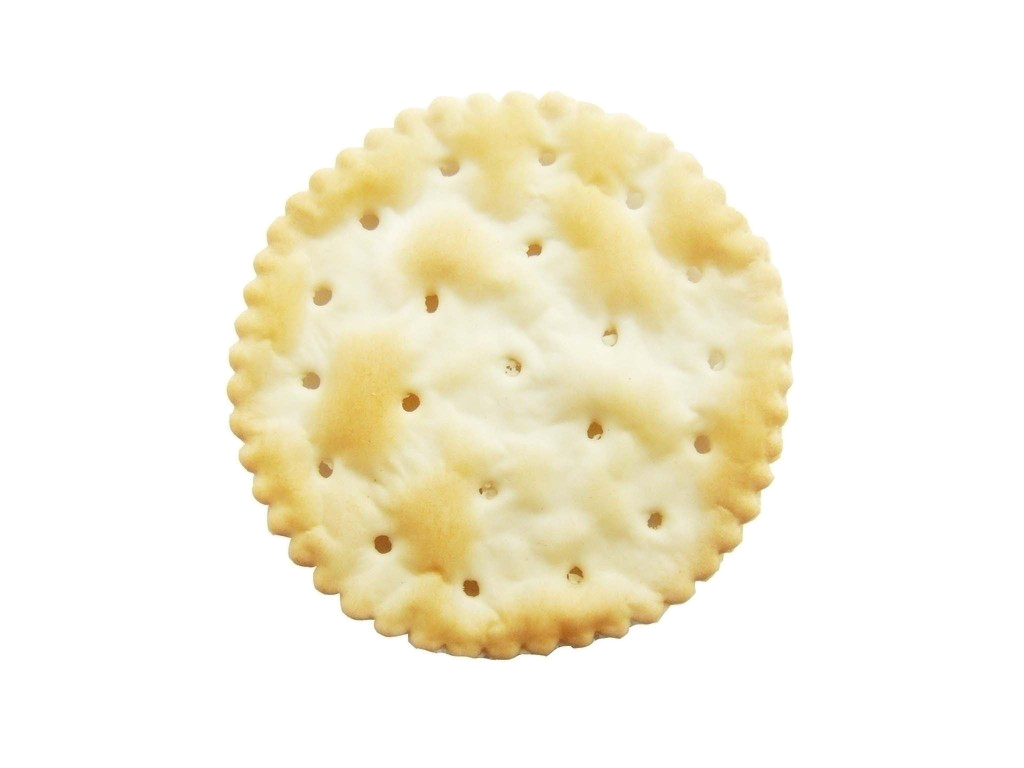 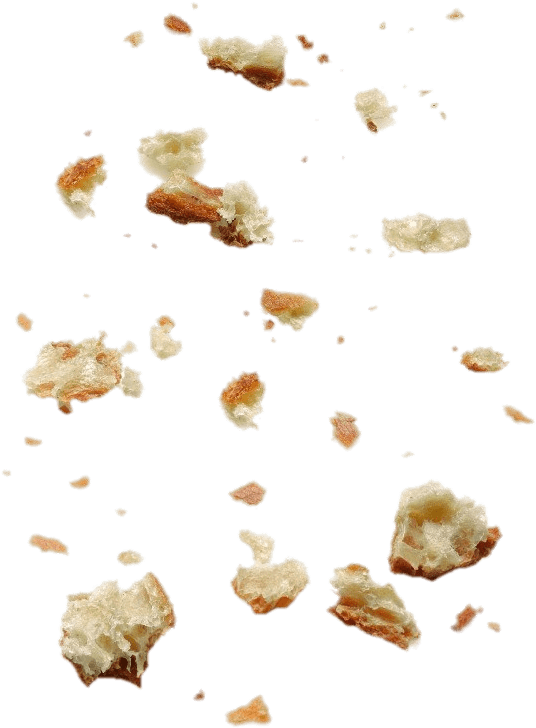 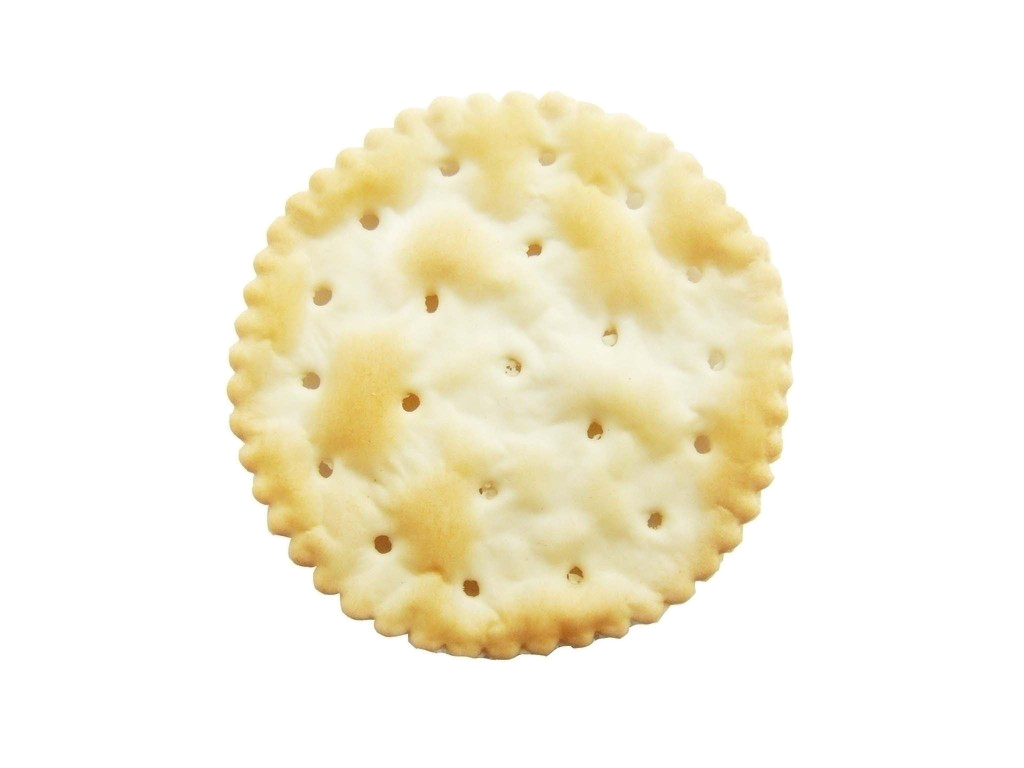 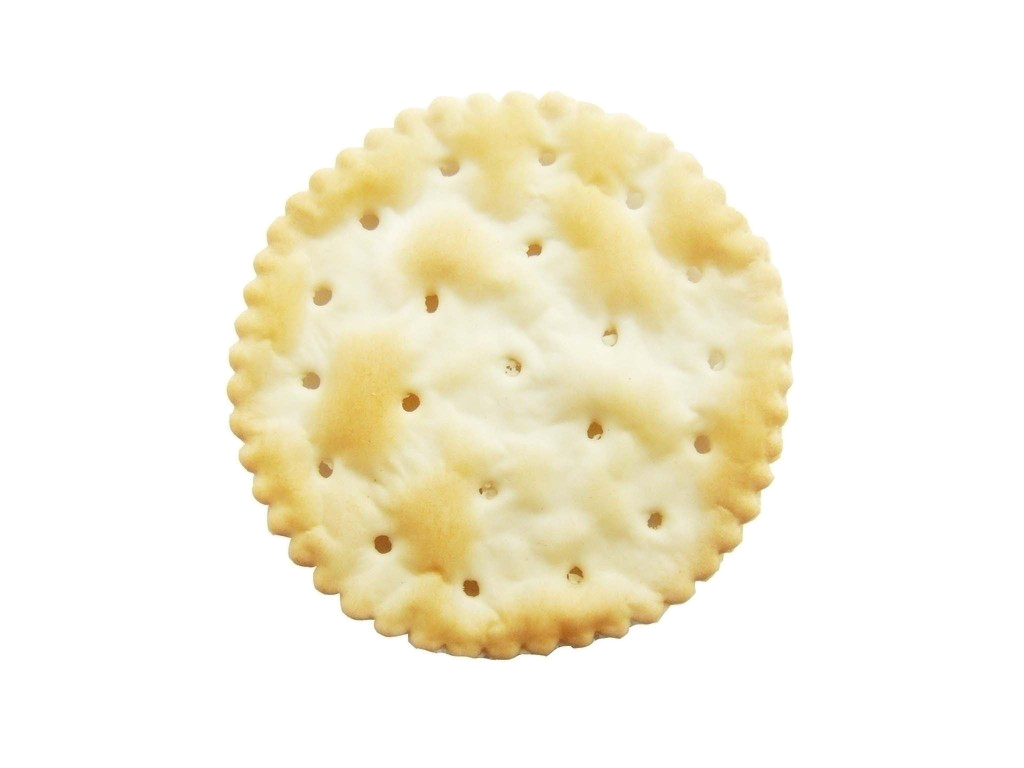 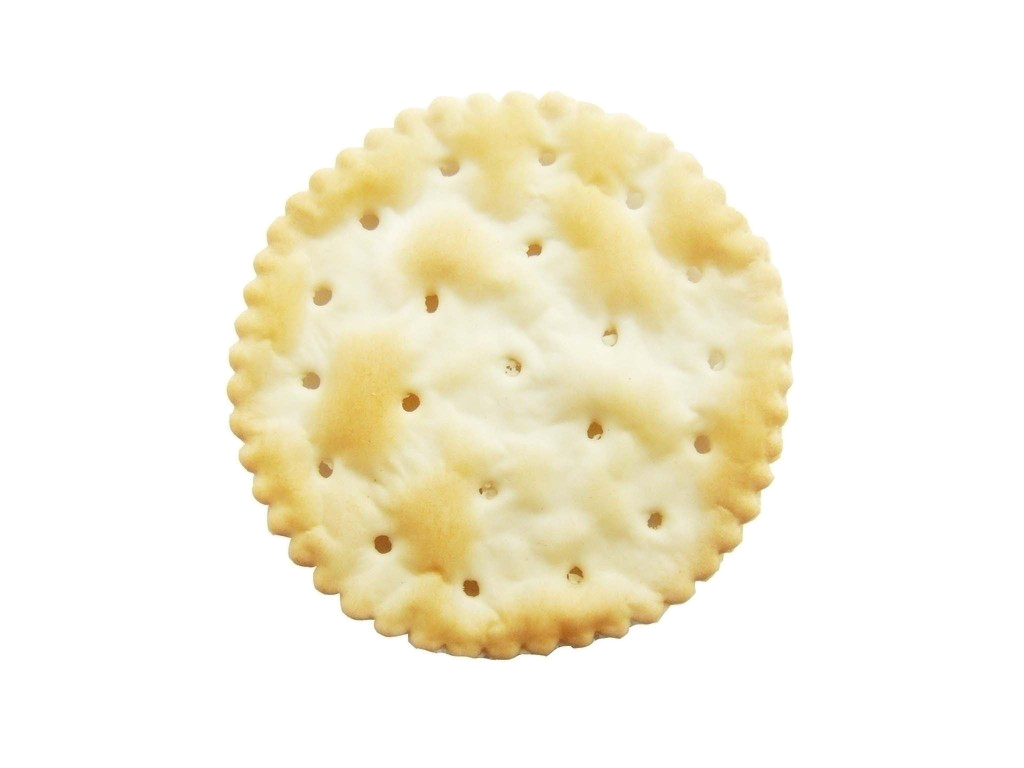 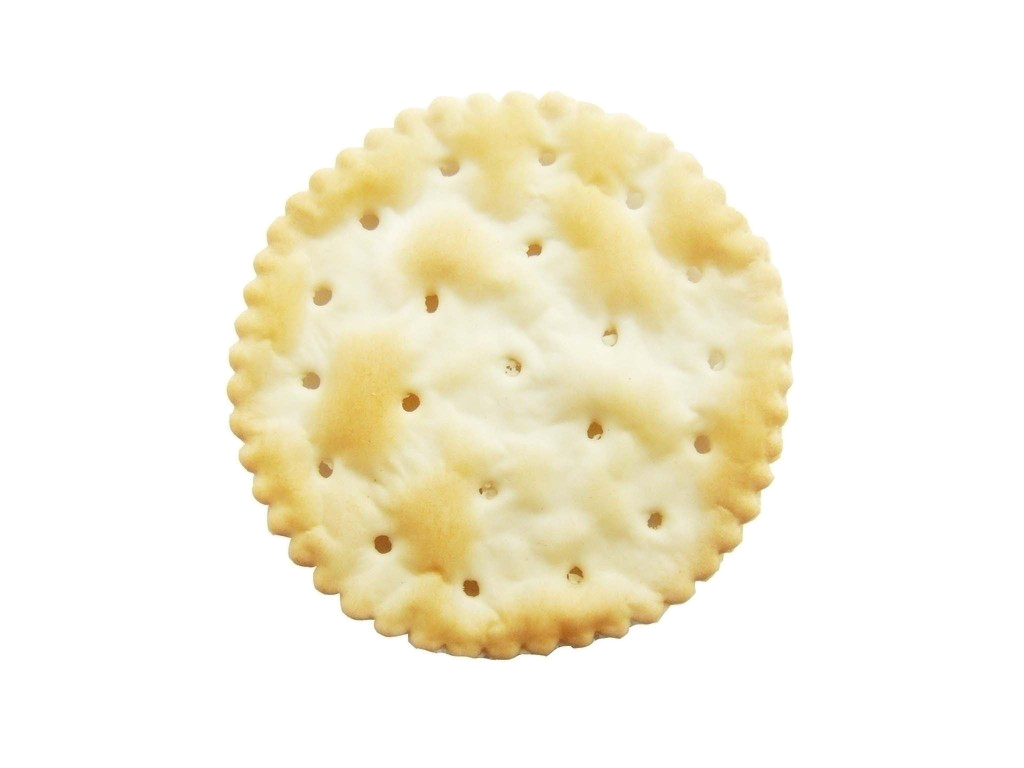 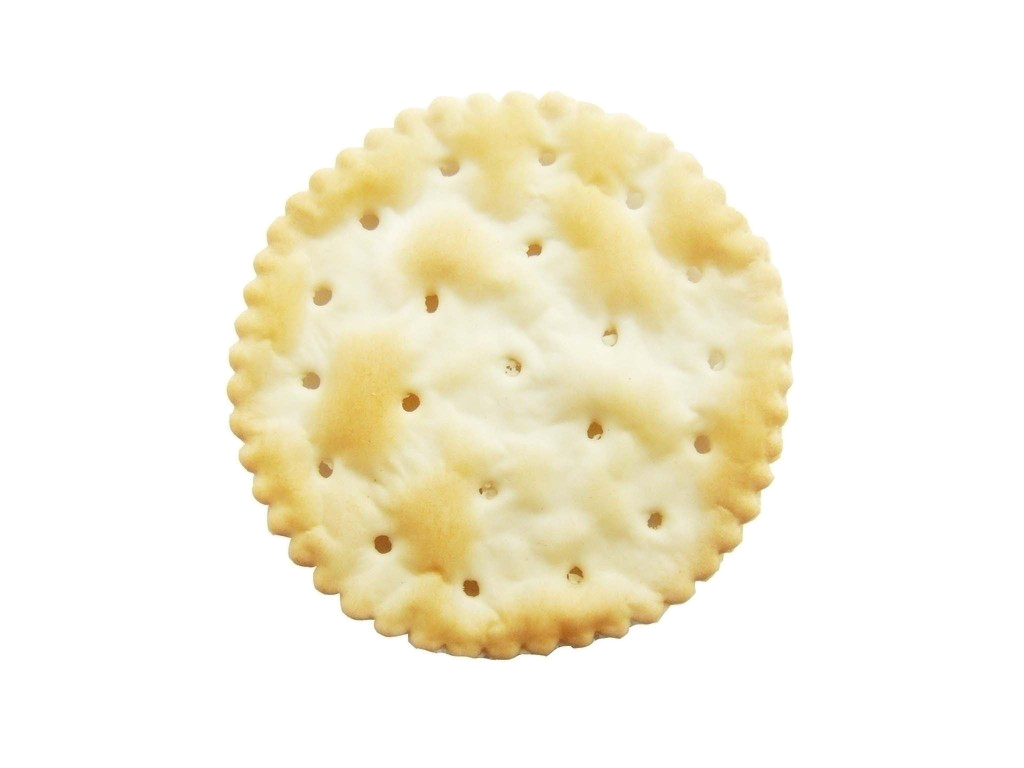 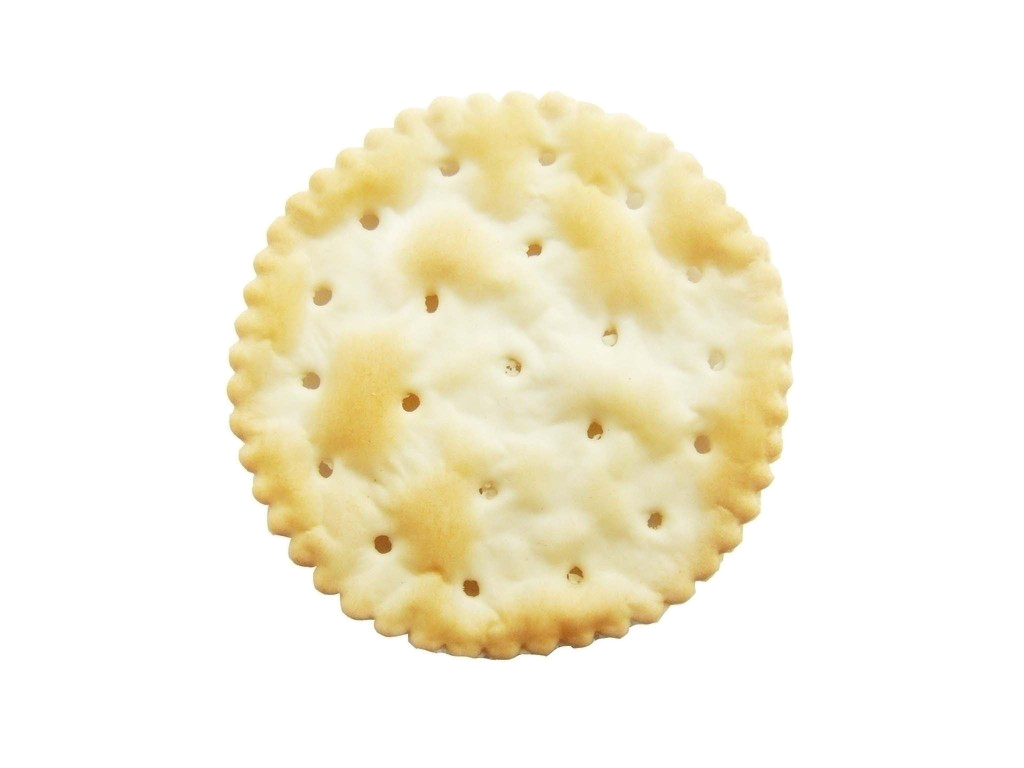 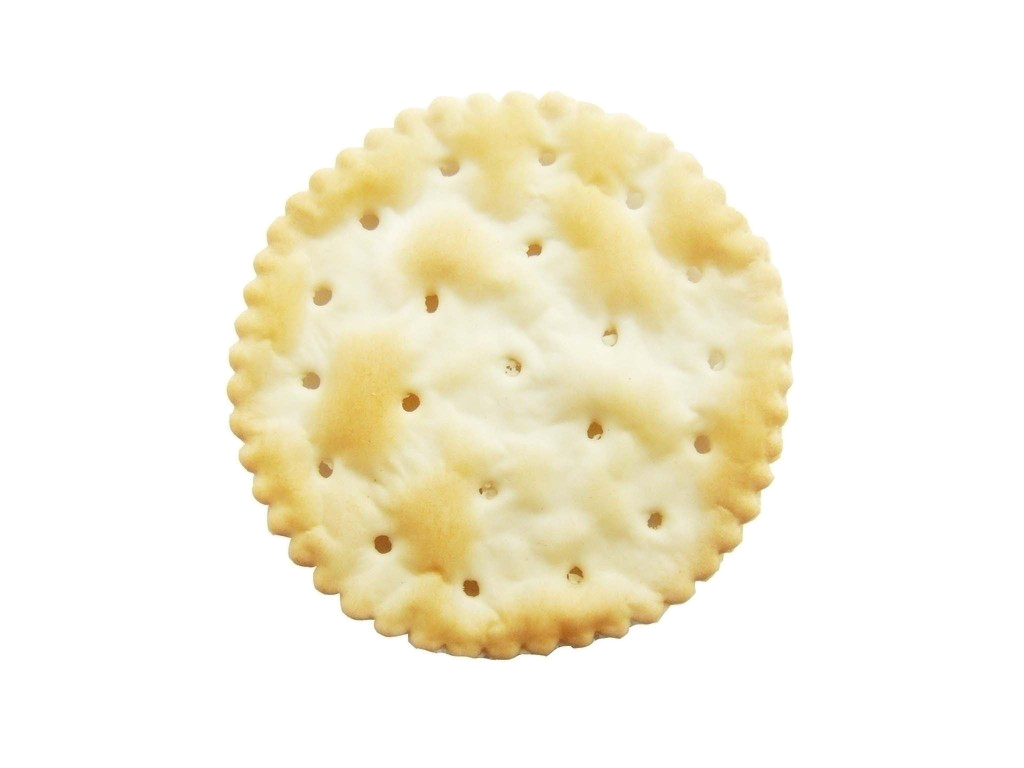 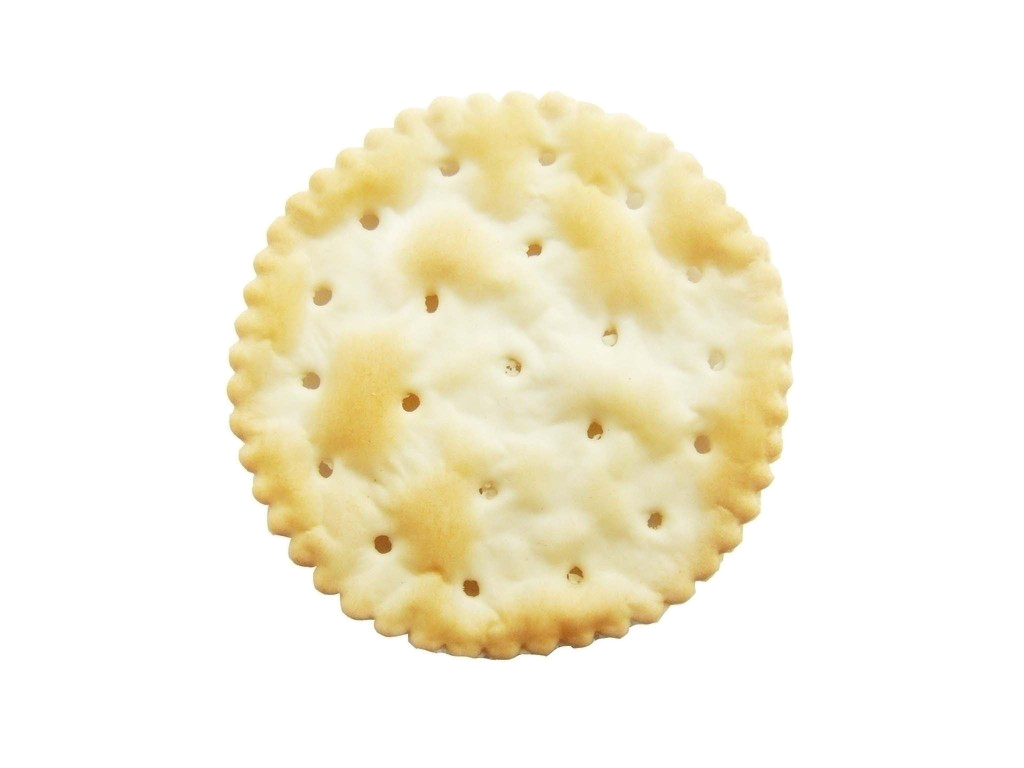 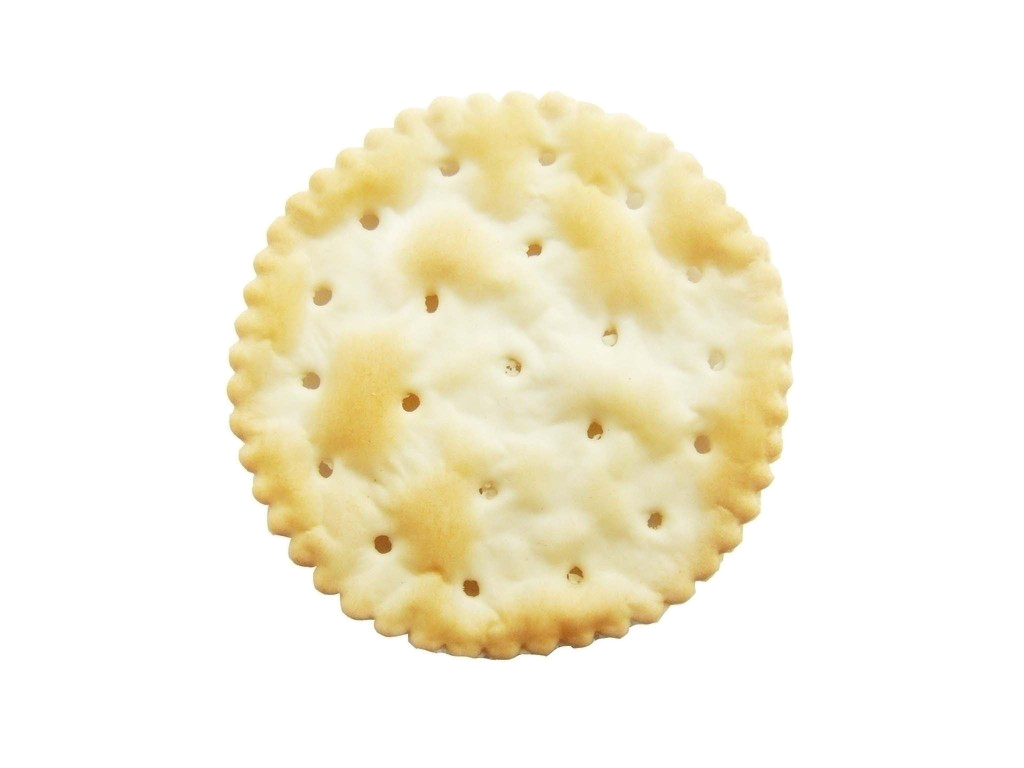 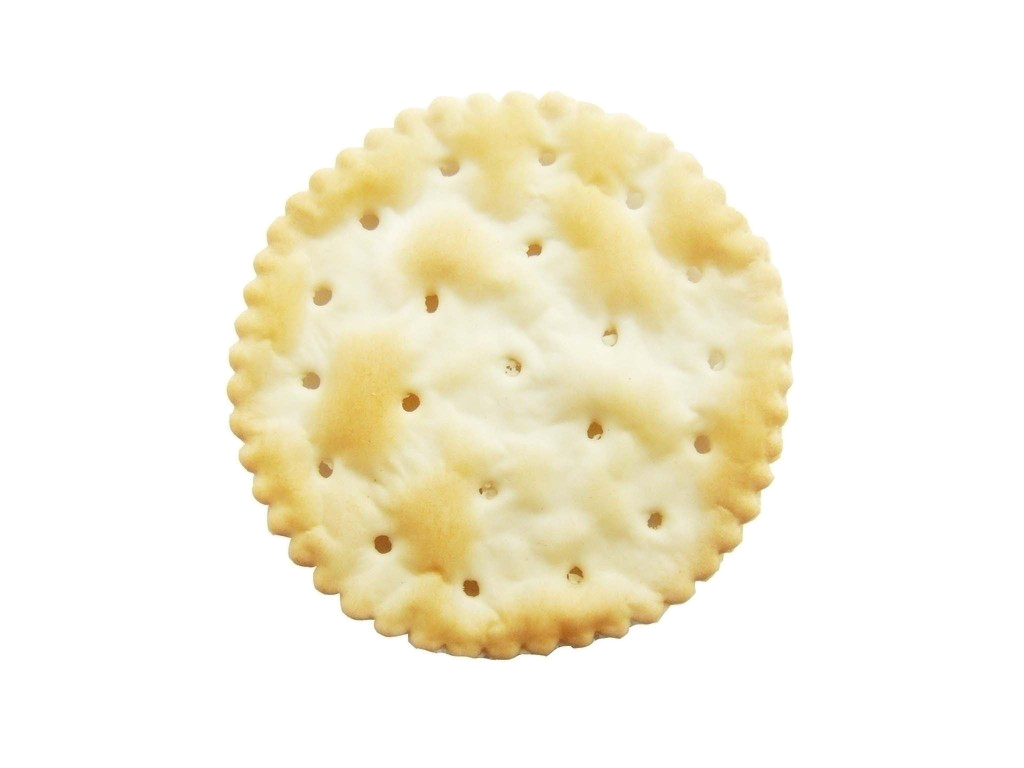 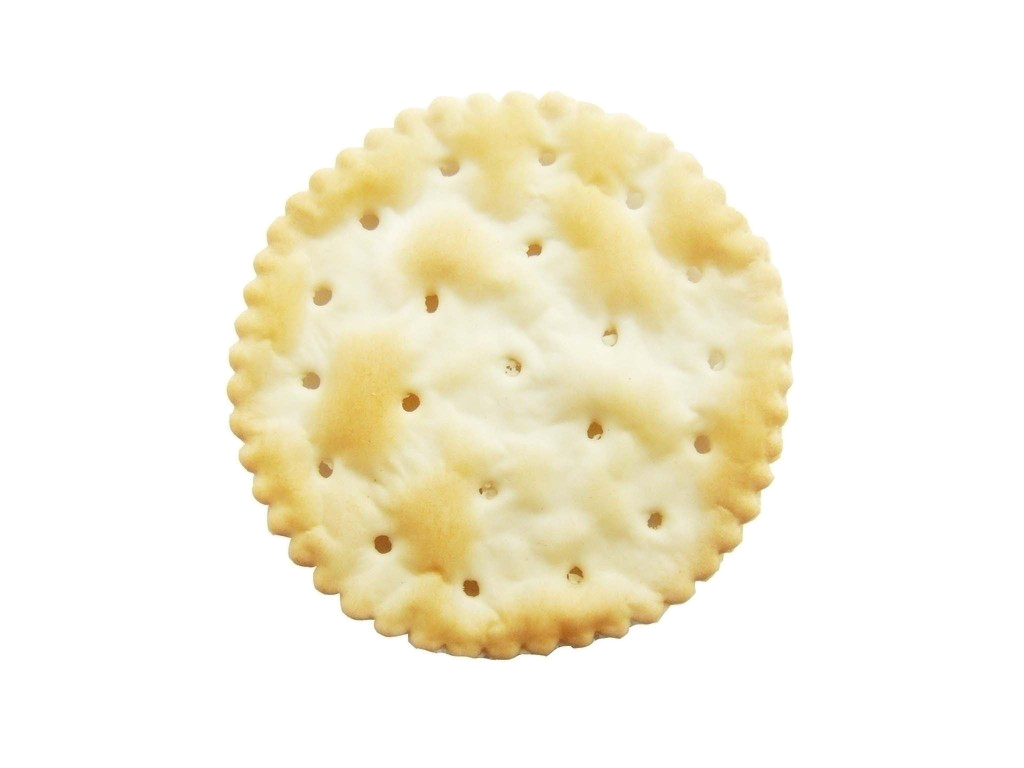 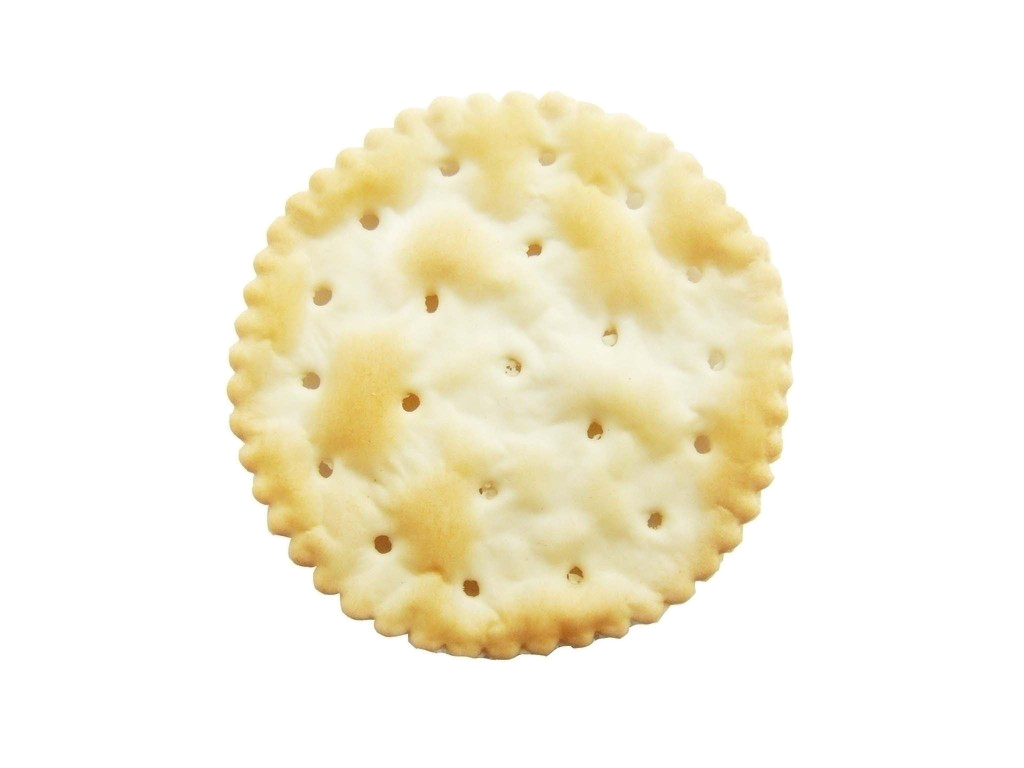 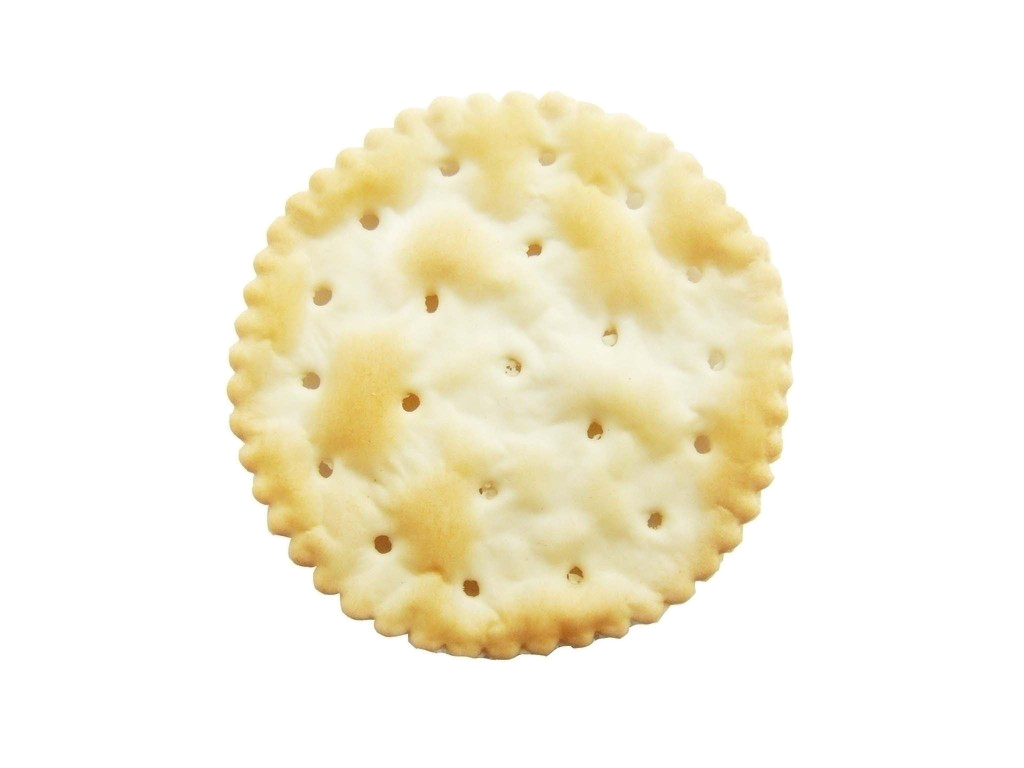 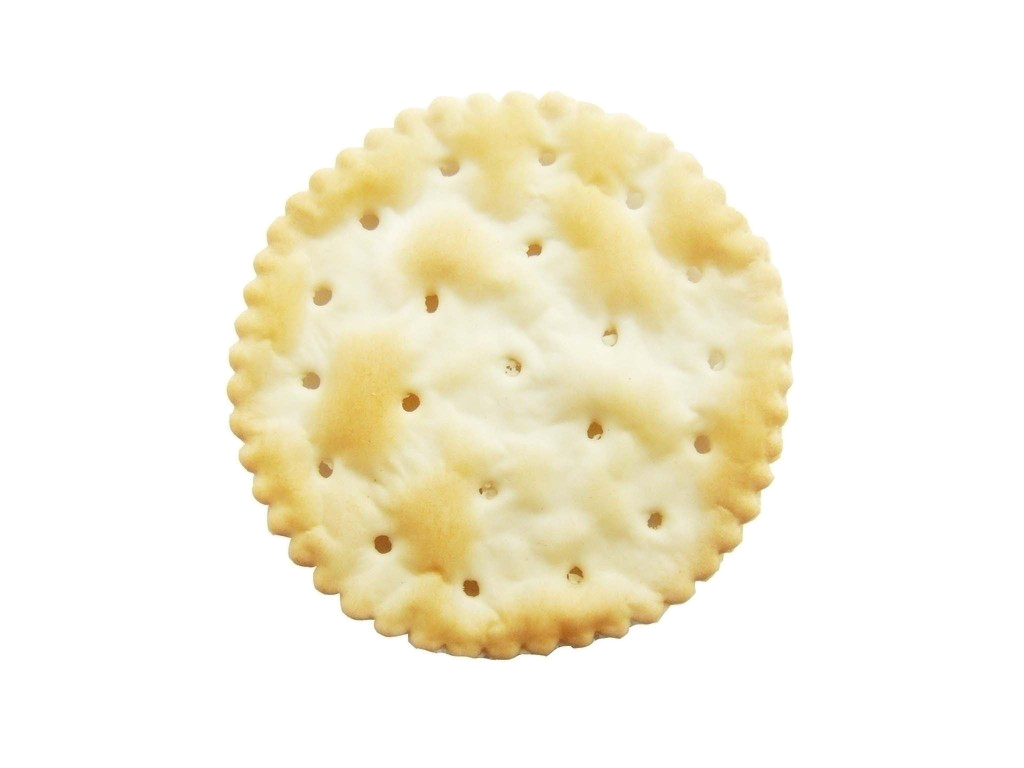 4
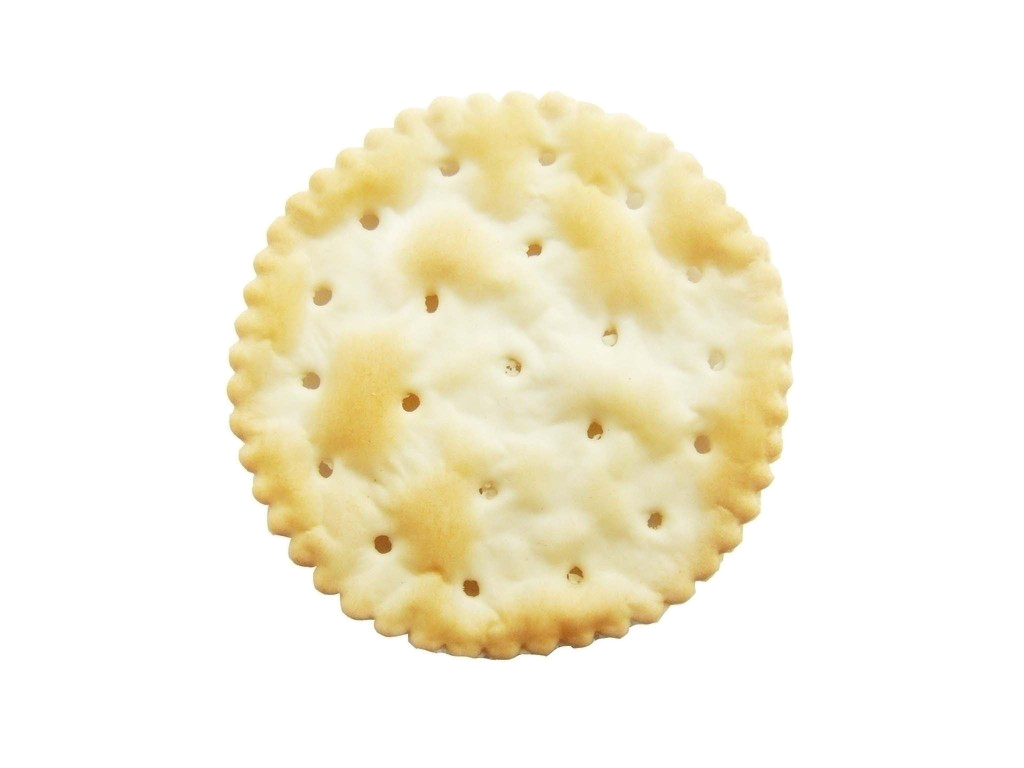 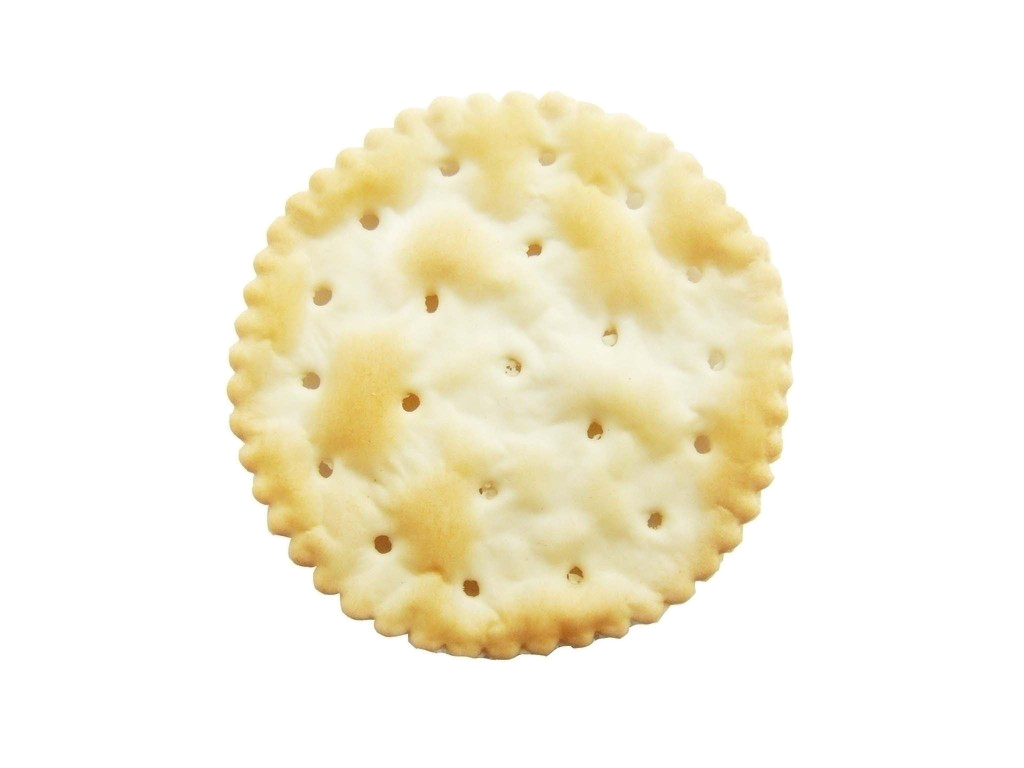 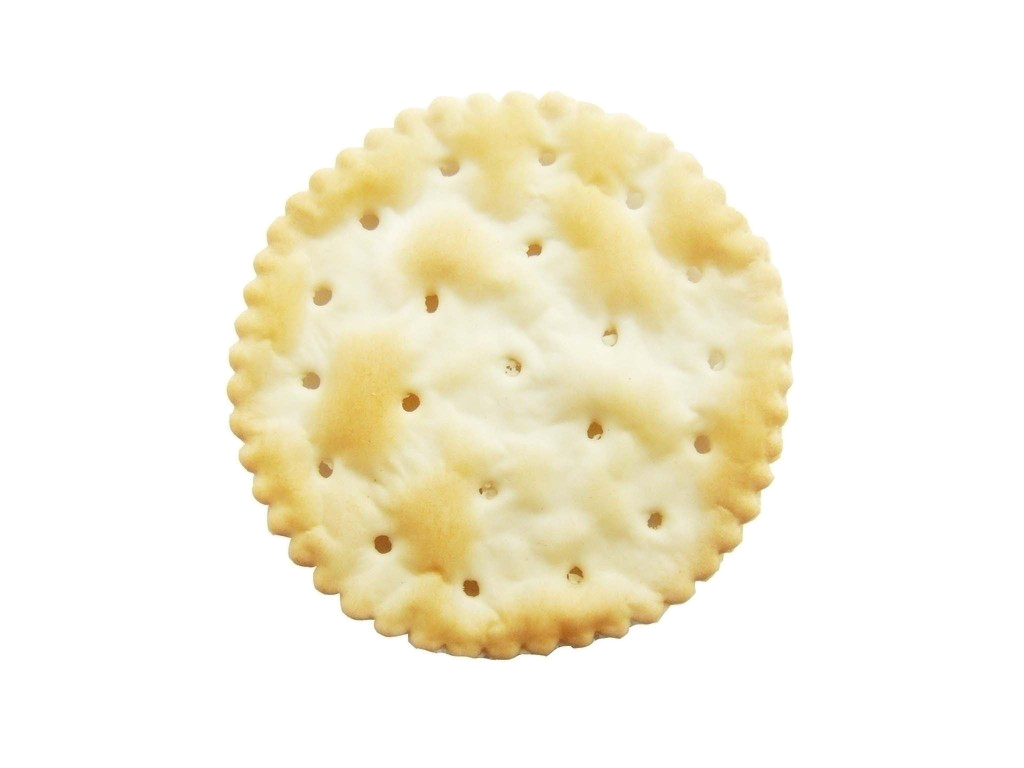 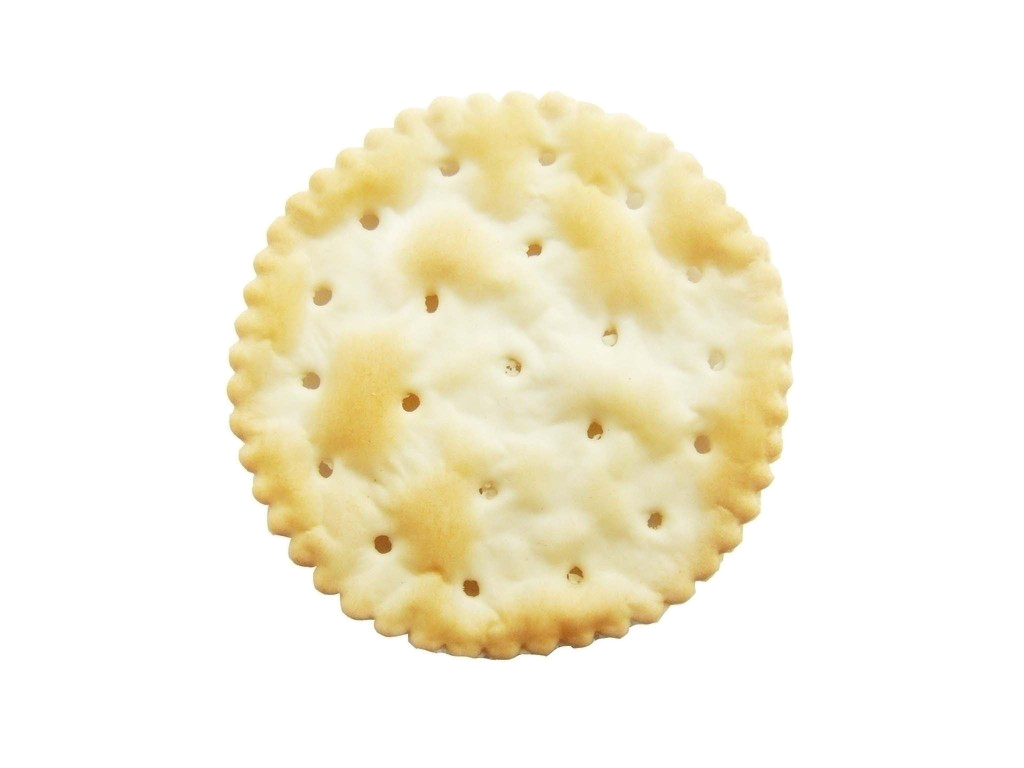 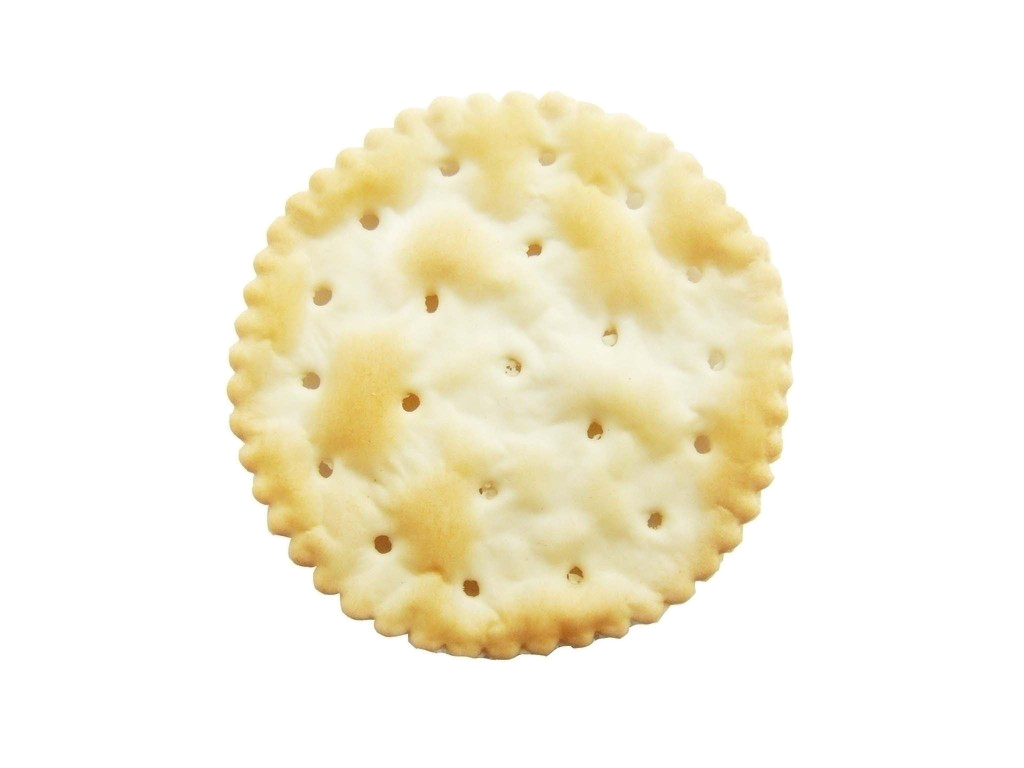 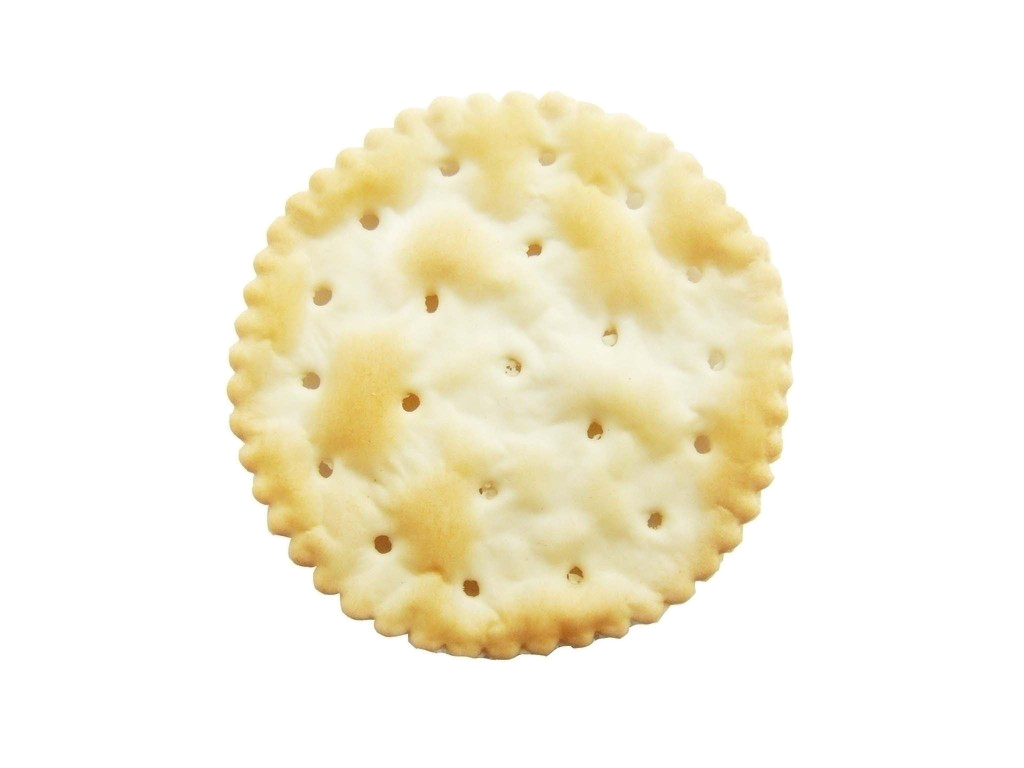 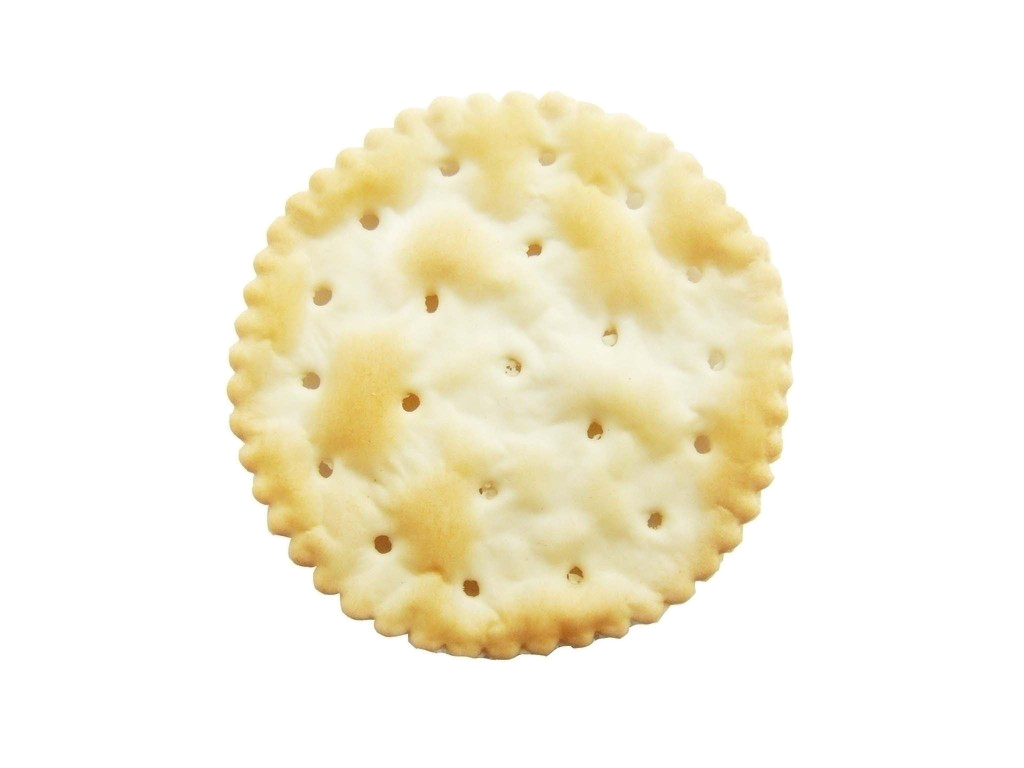 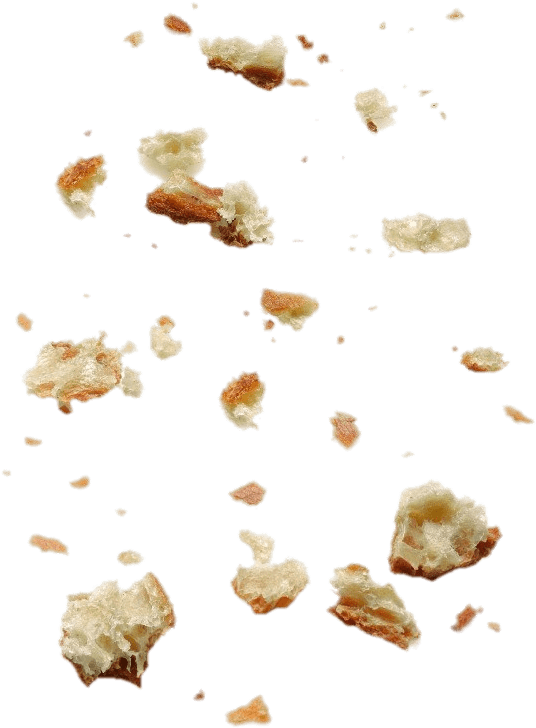 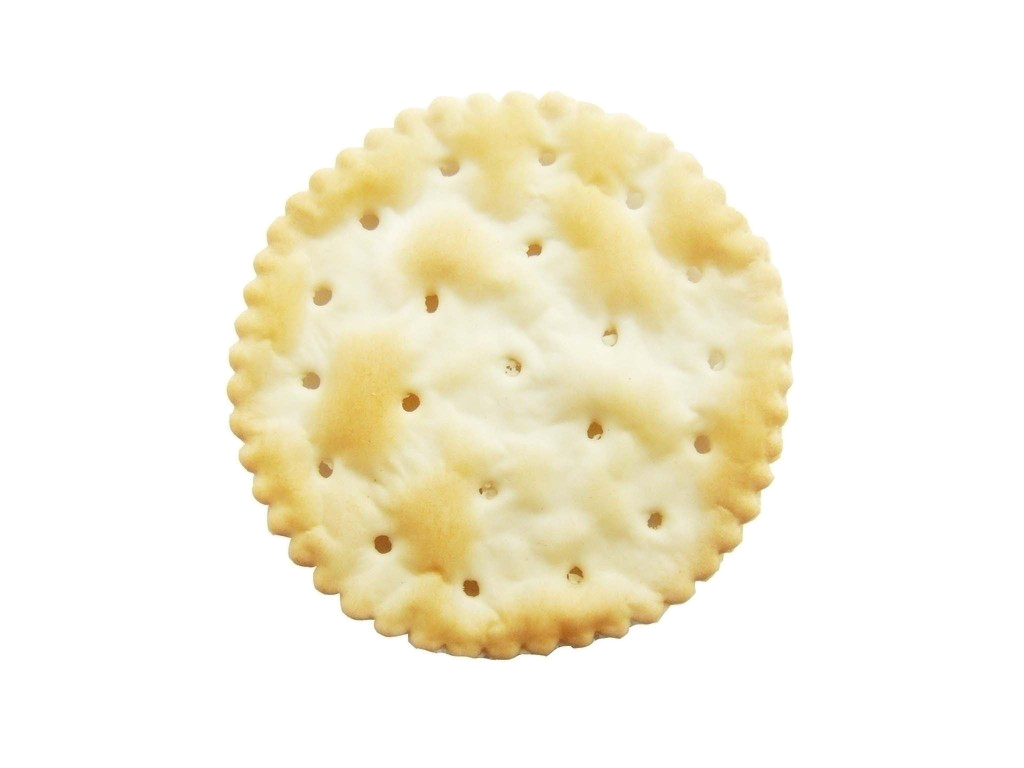 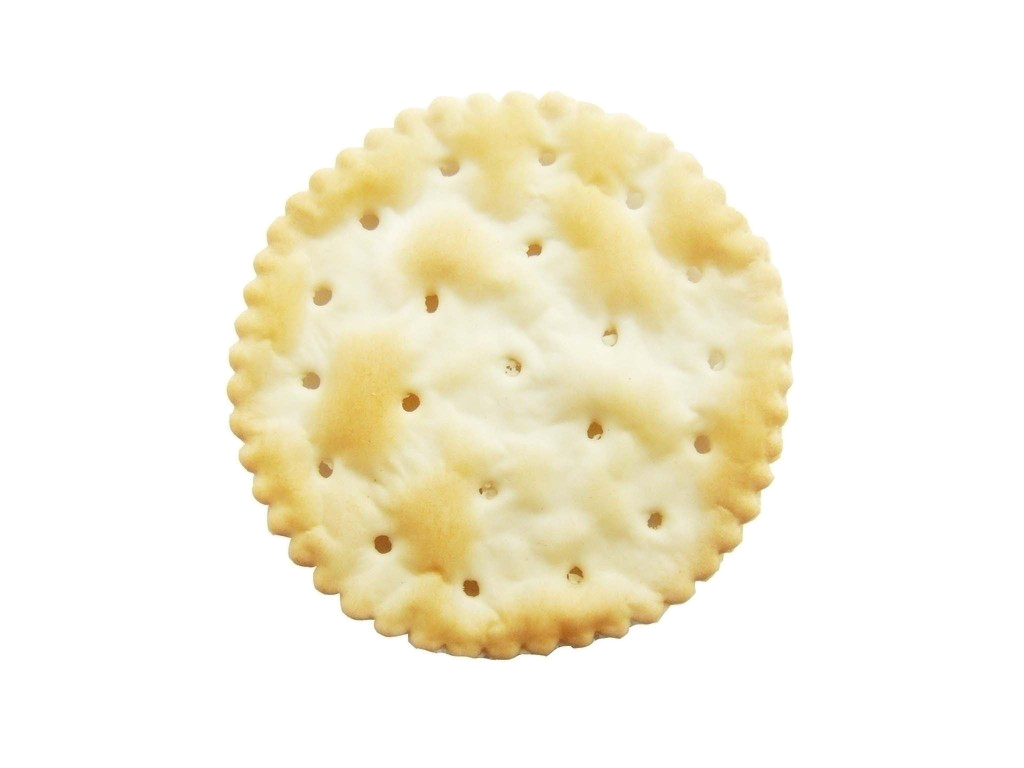 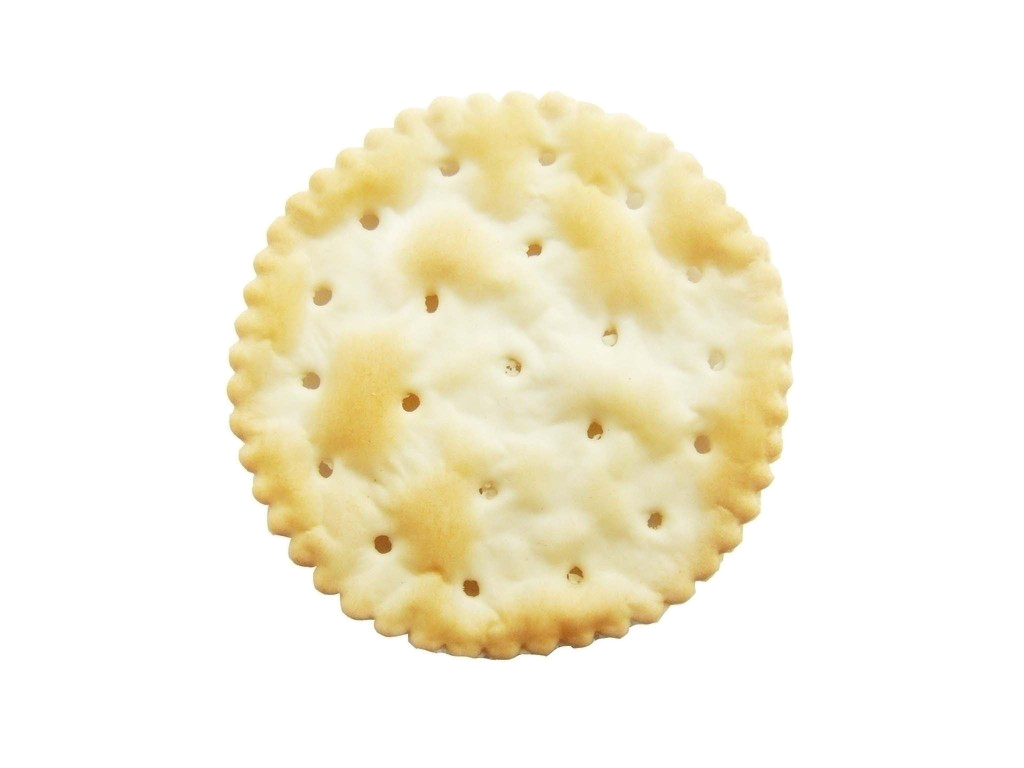 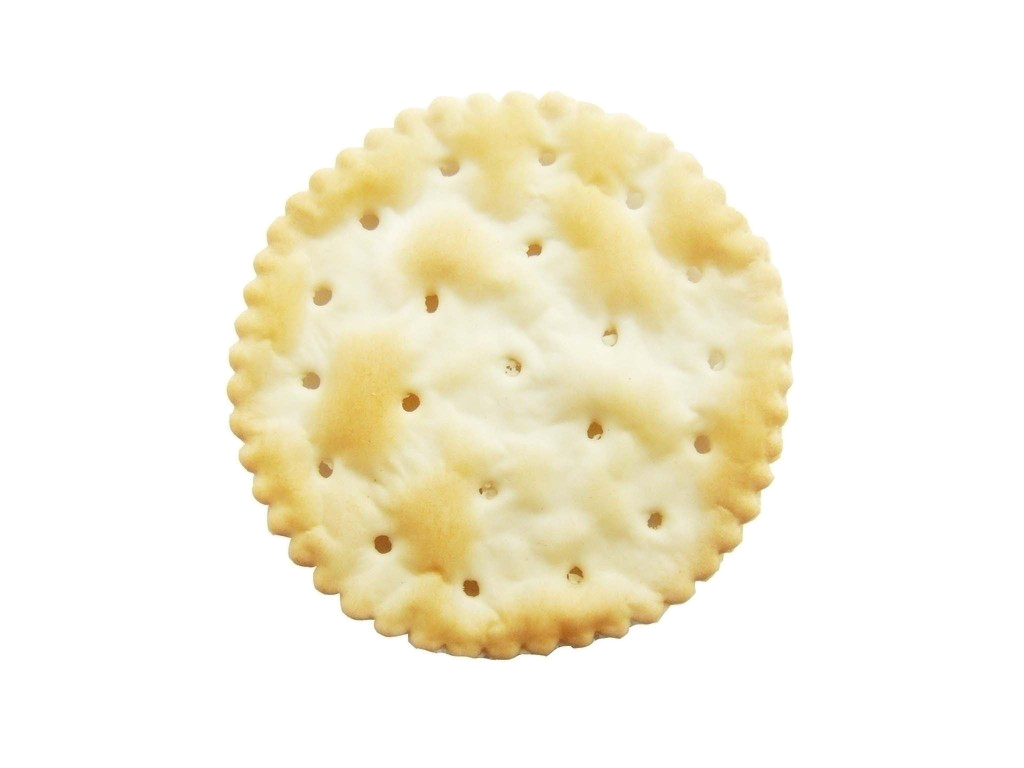 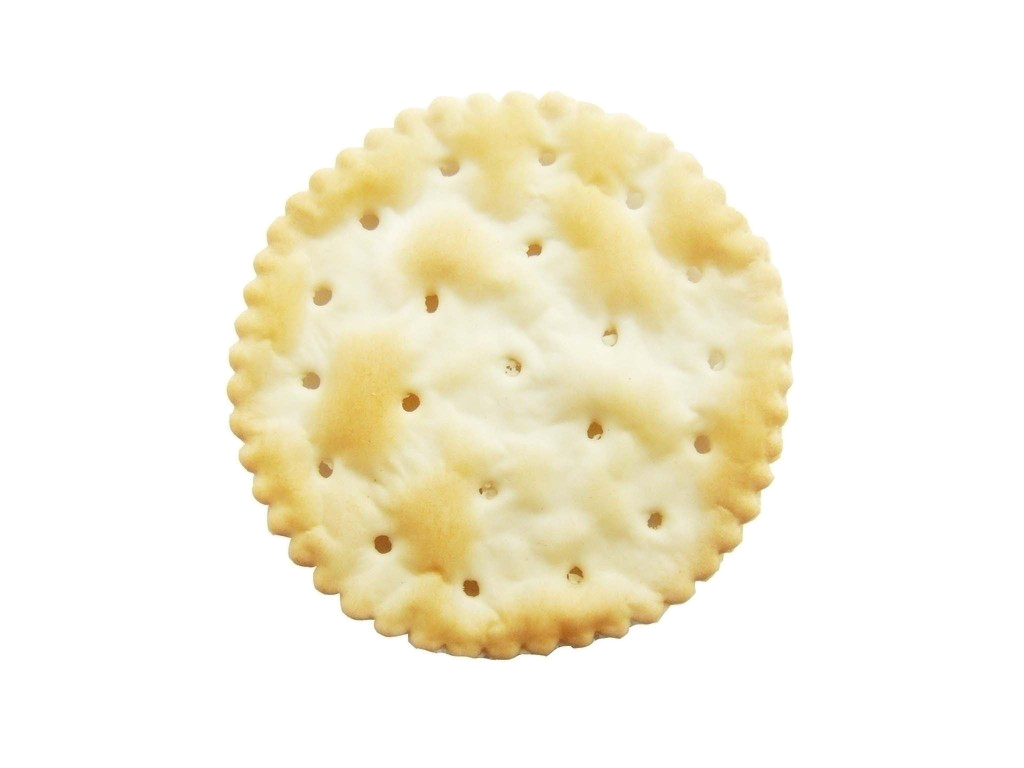 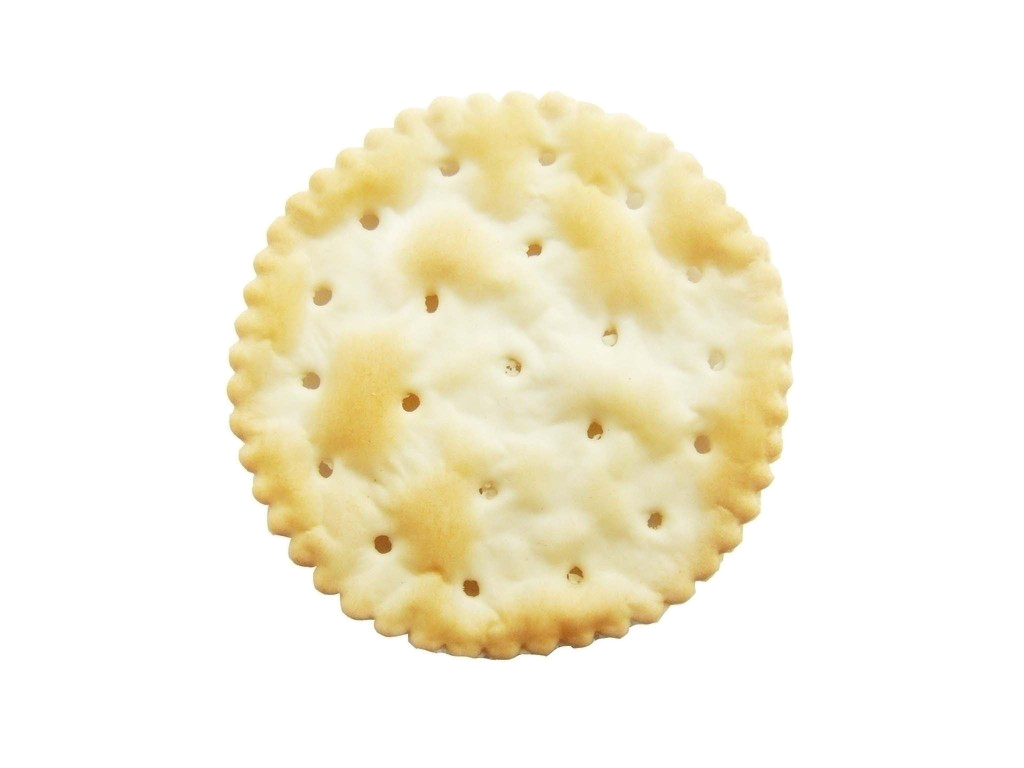 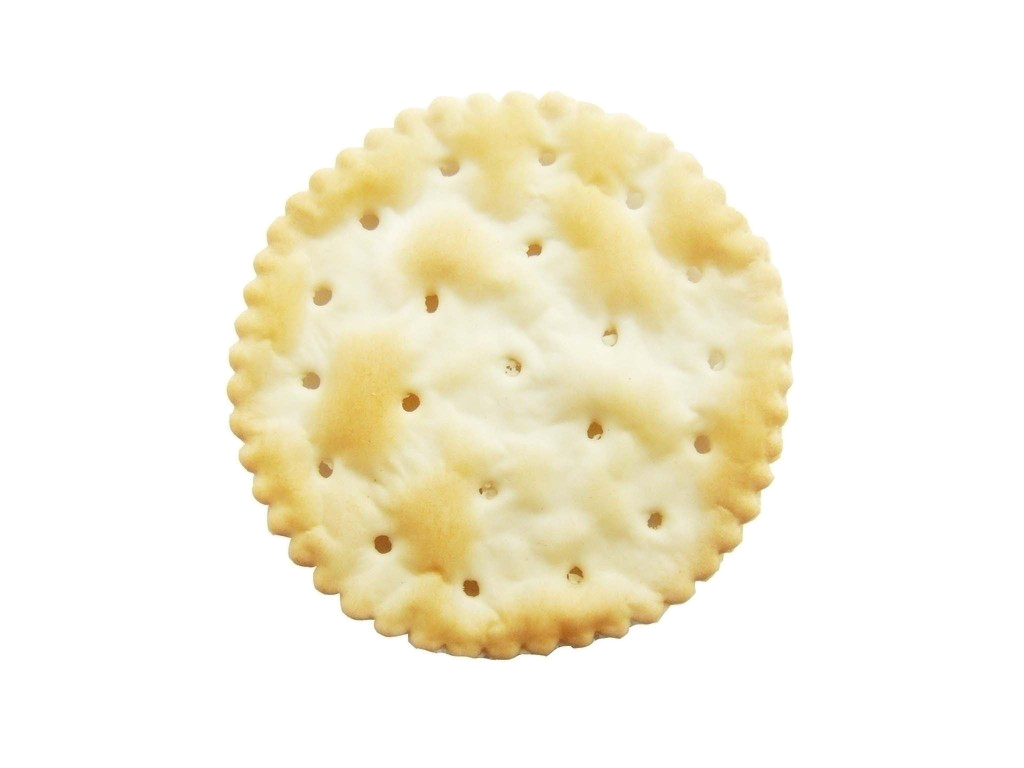 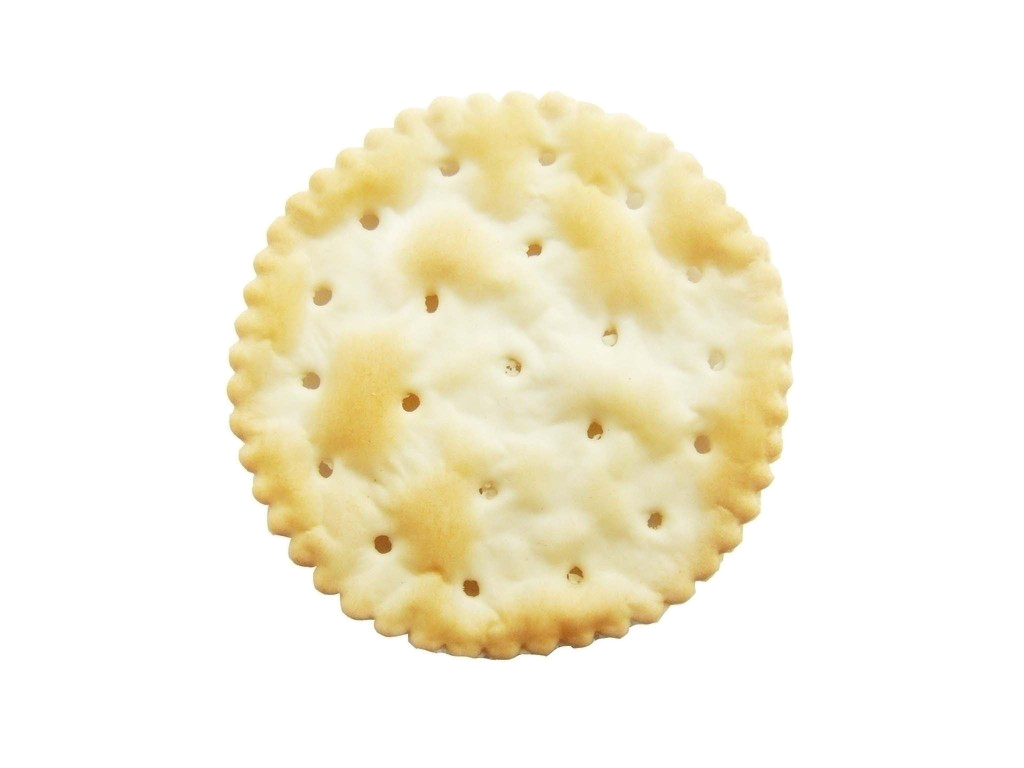 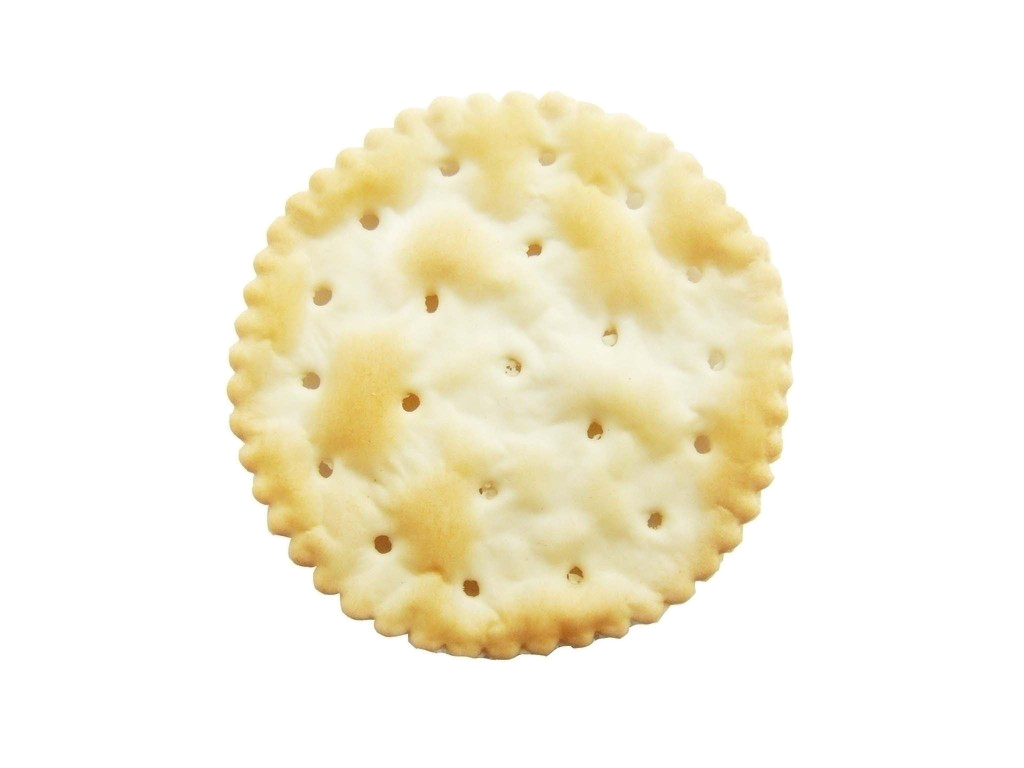 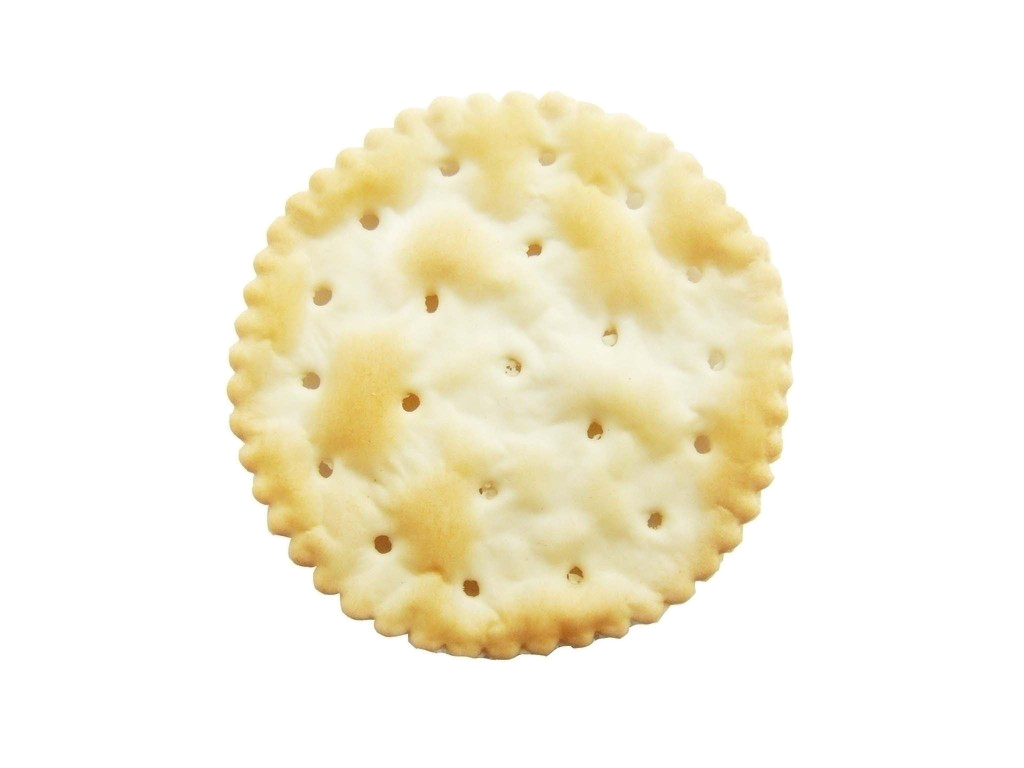 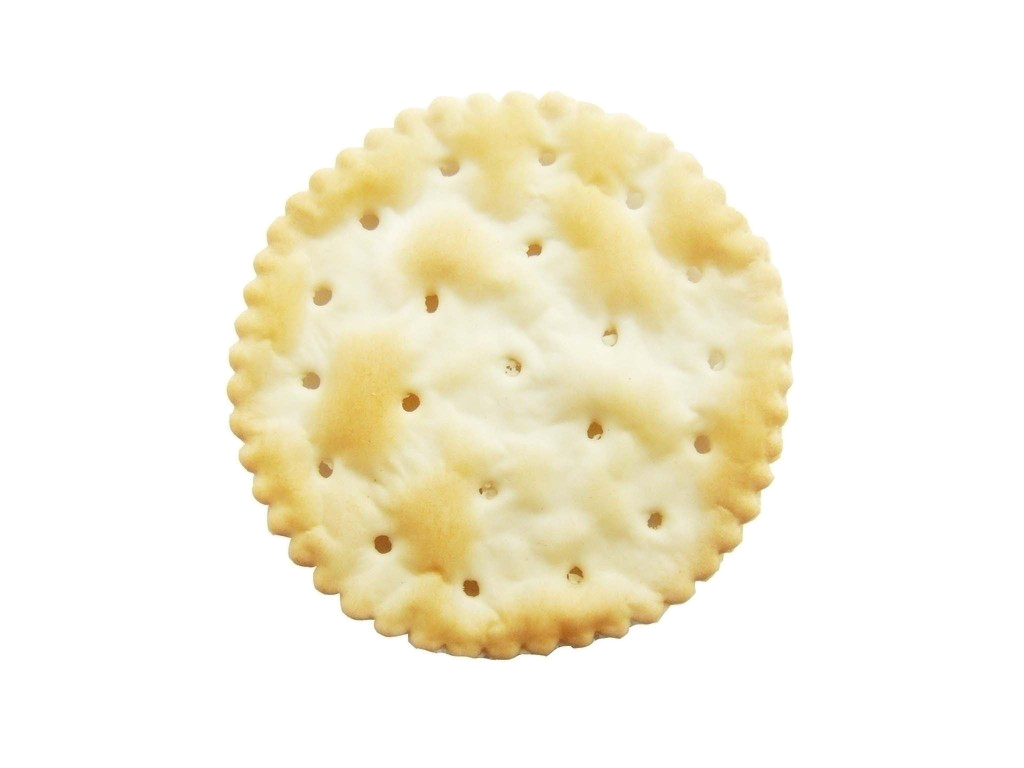 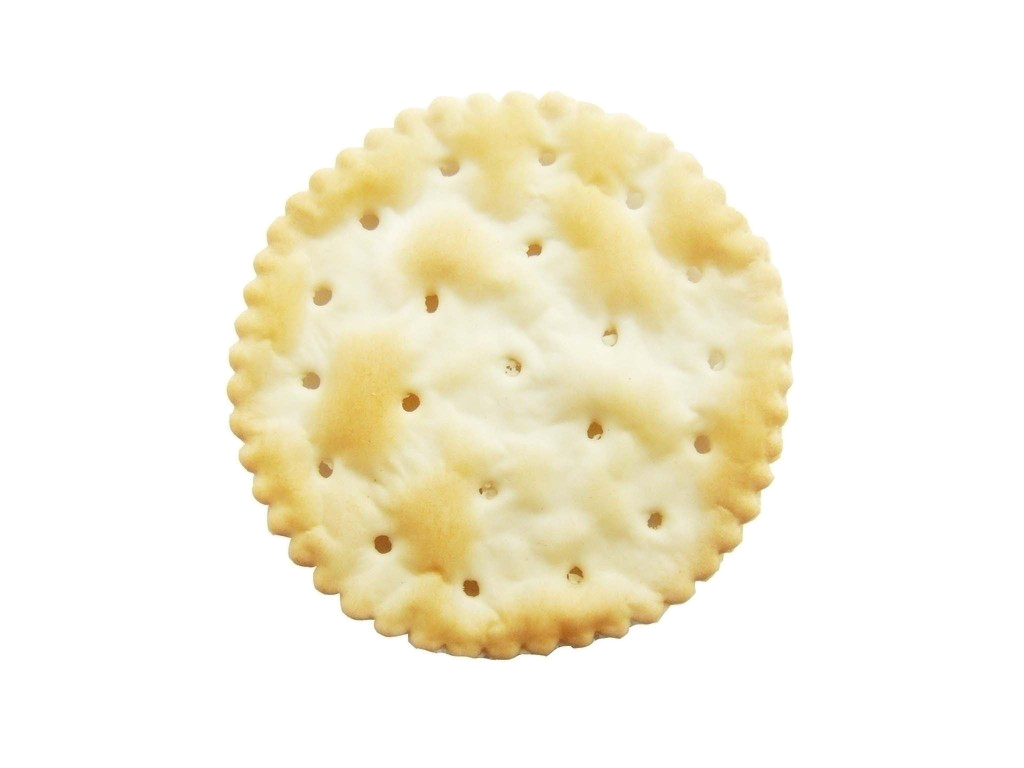 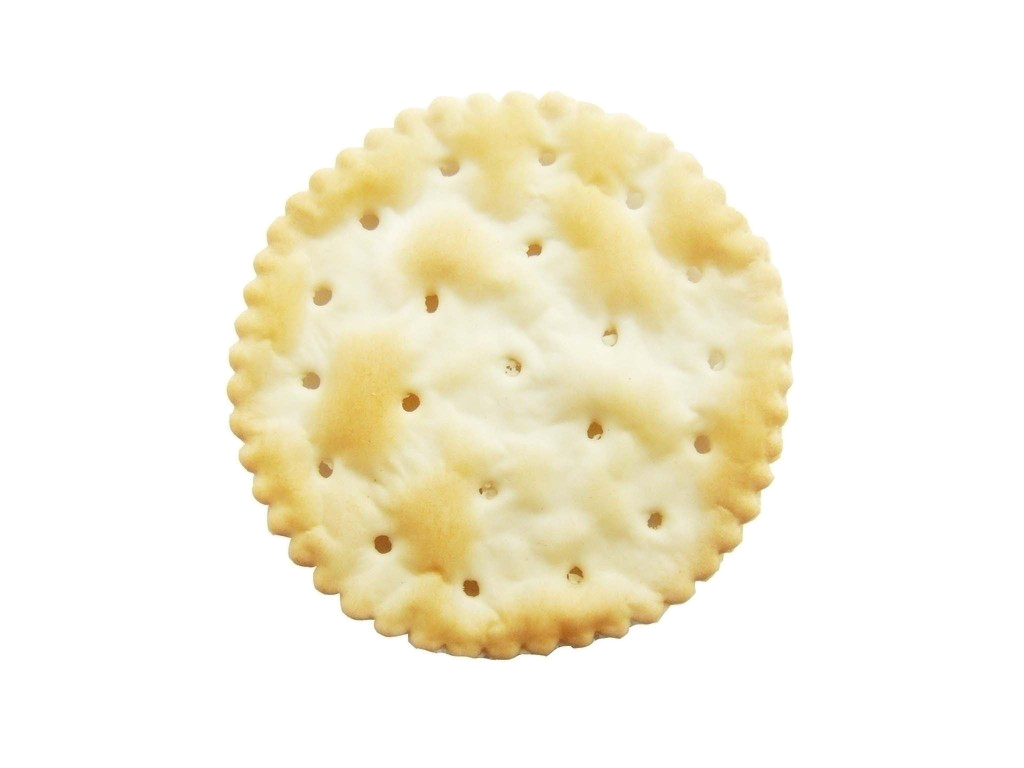 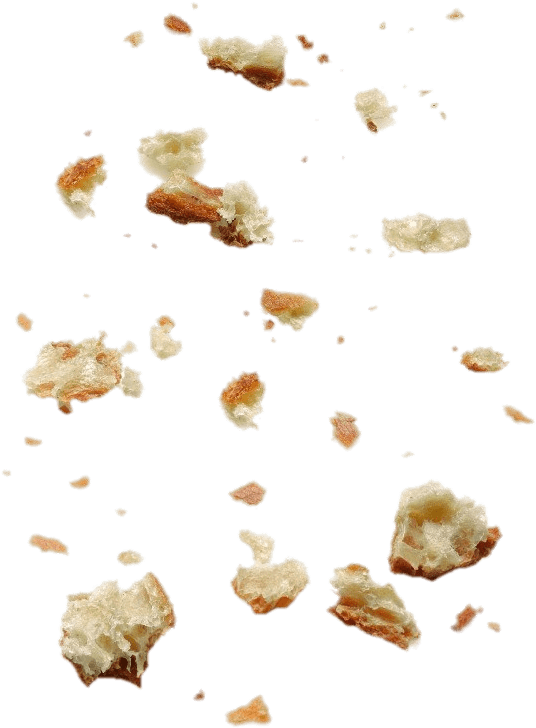 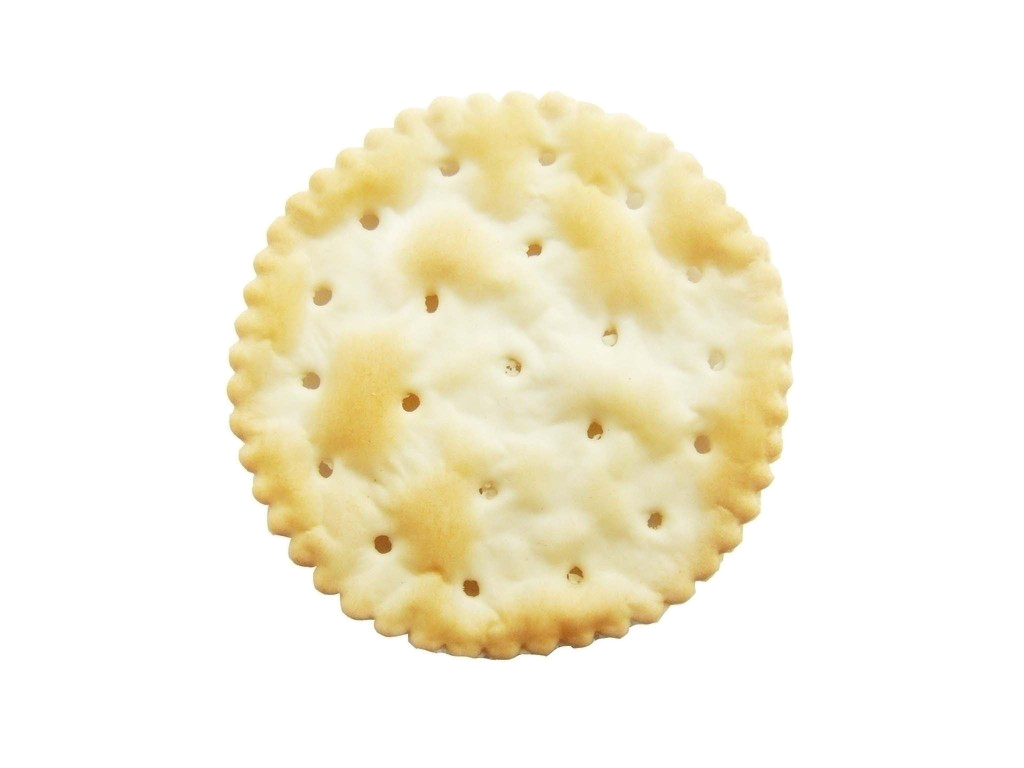 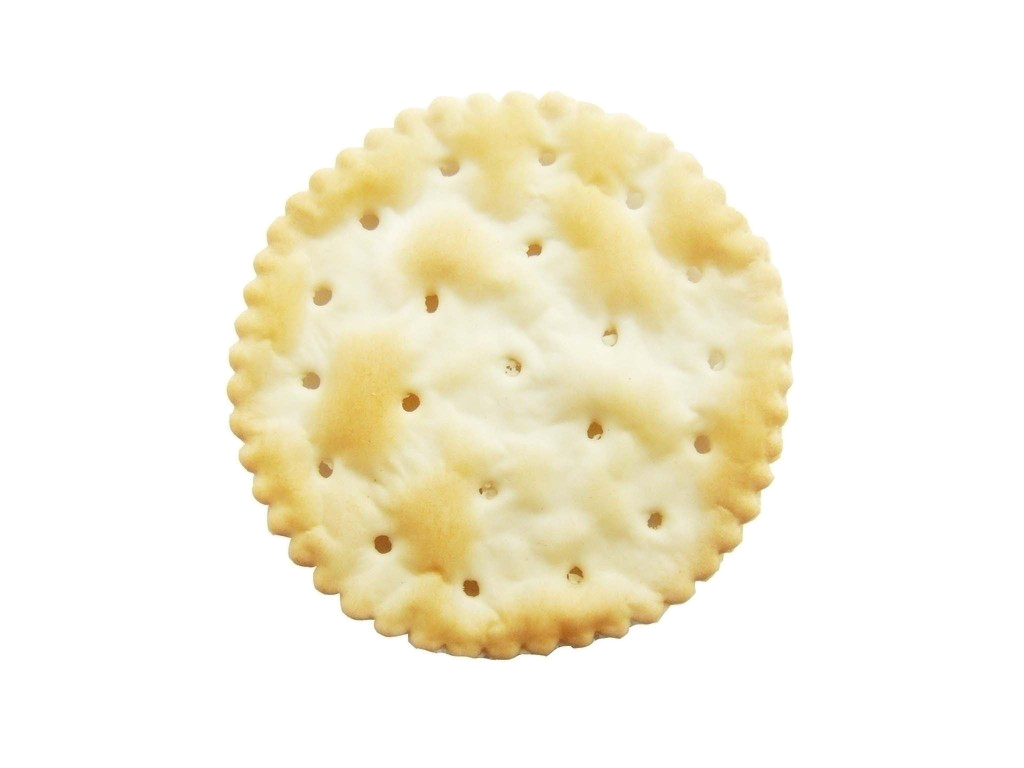 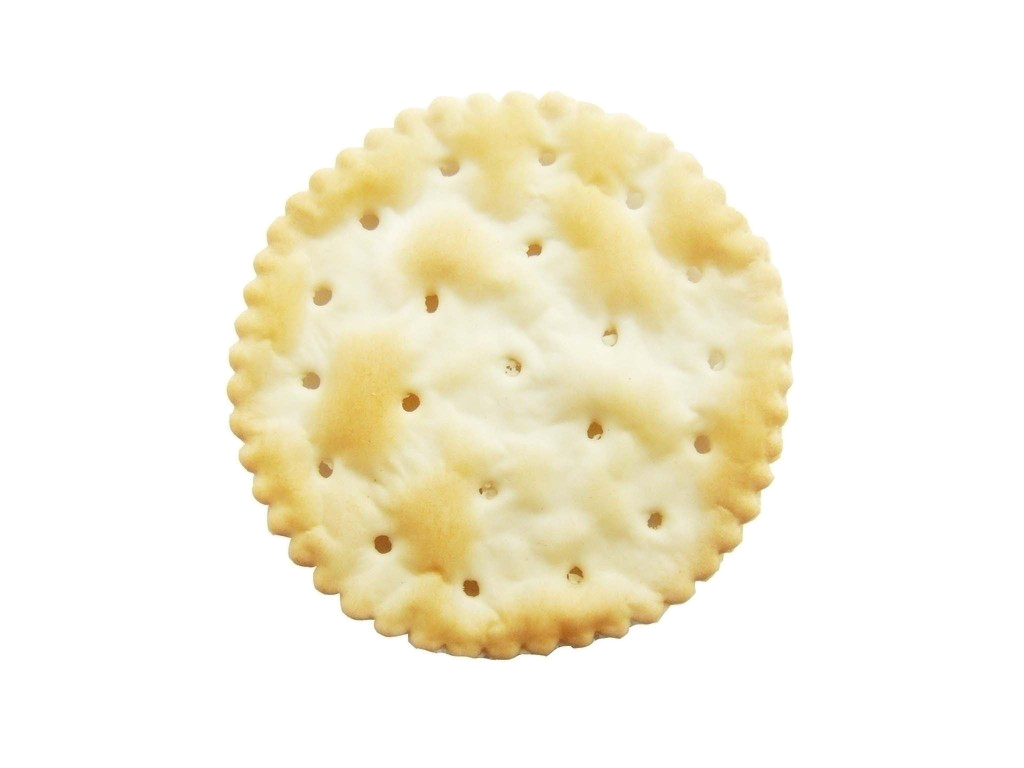 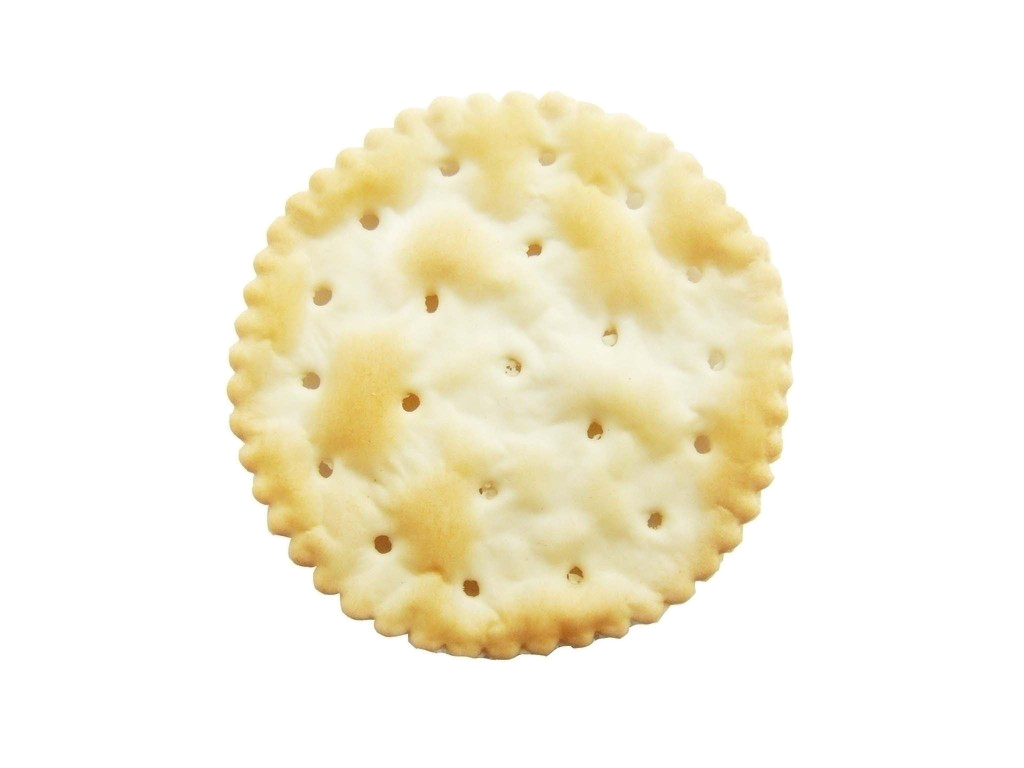 4
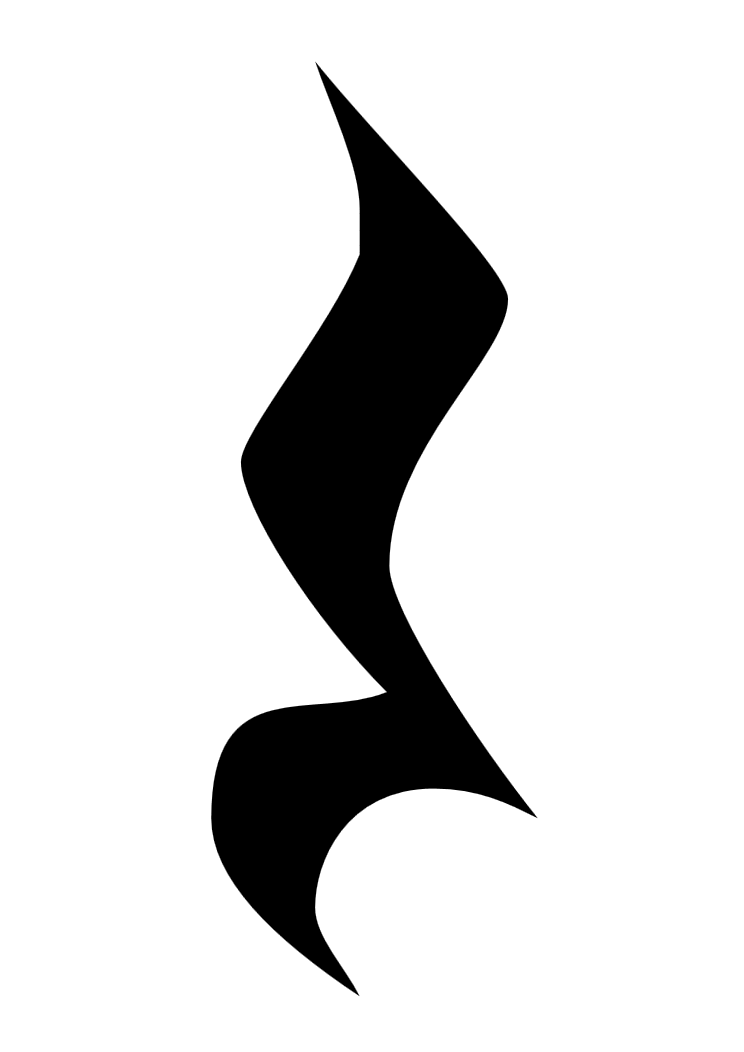 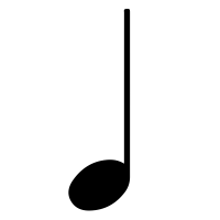 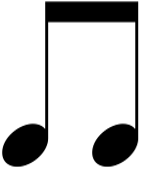 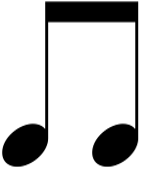 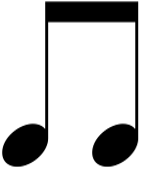 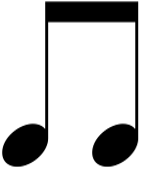 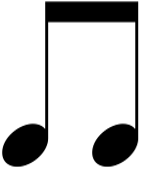 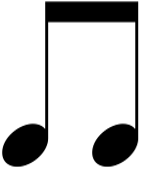 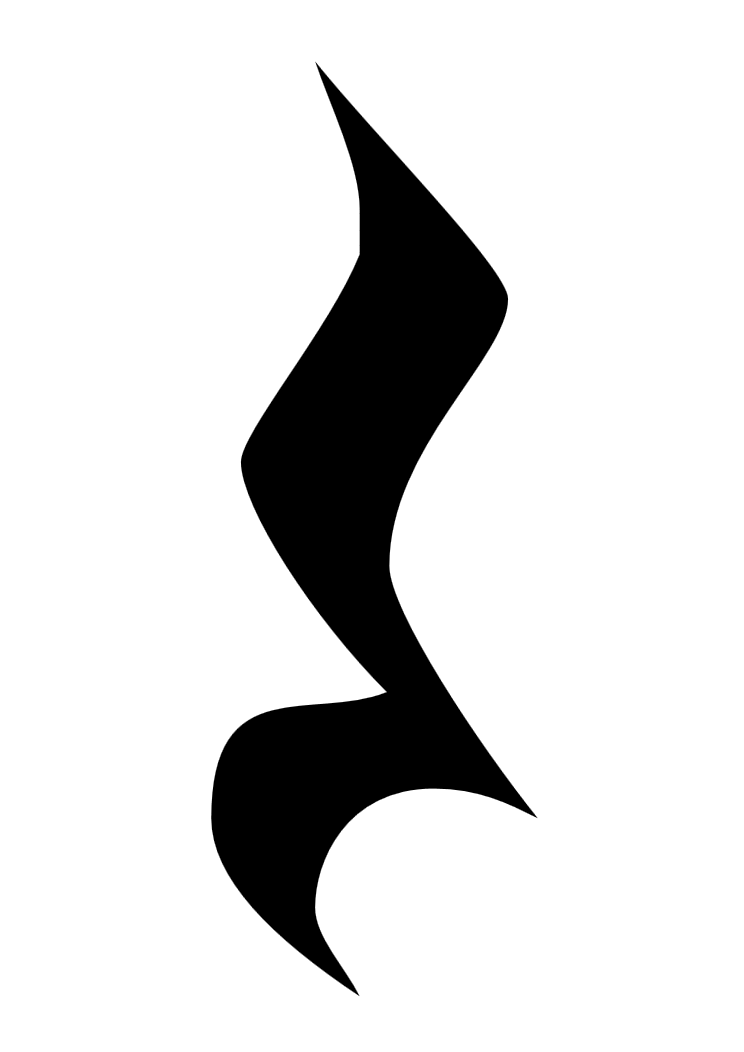 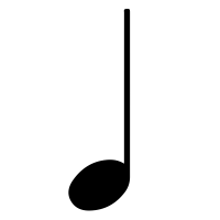 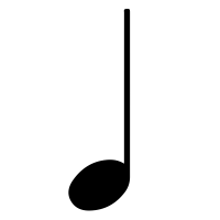 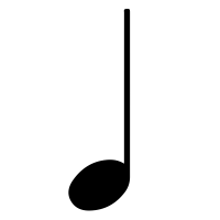 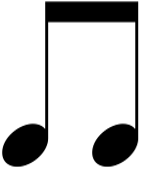 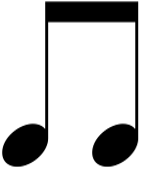 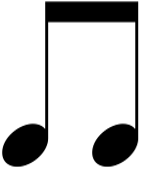 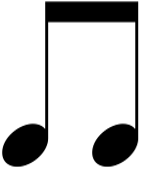 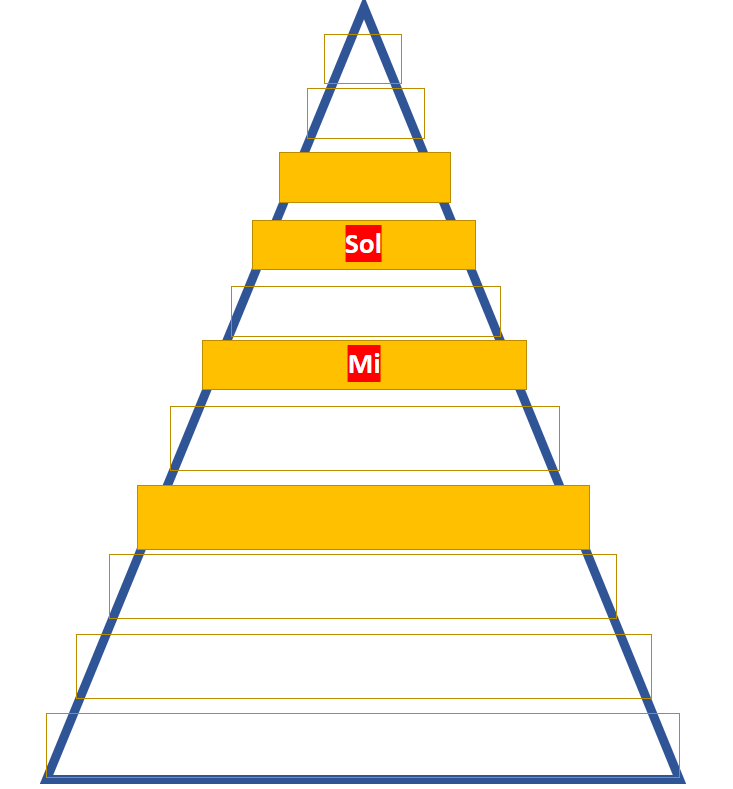 Which new note 
on Melody Mountain 
are we using?
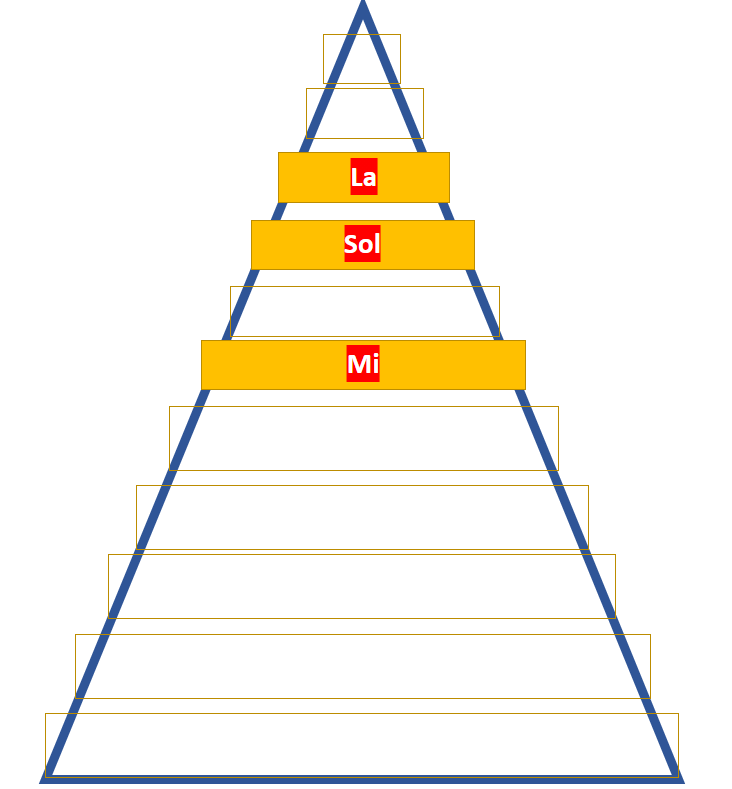 We are using ‘La’!
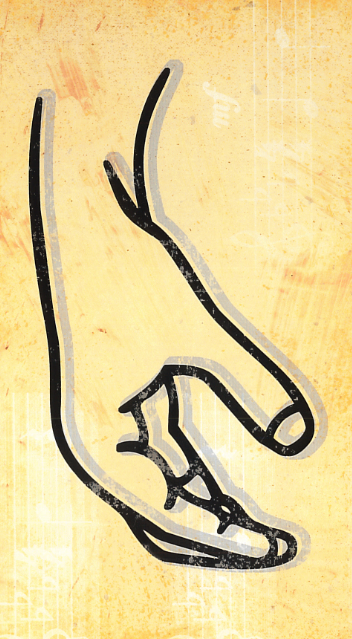 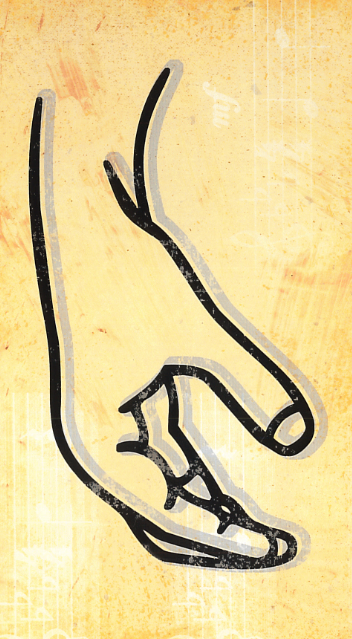 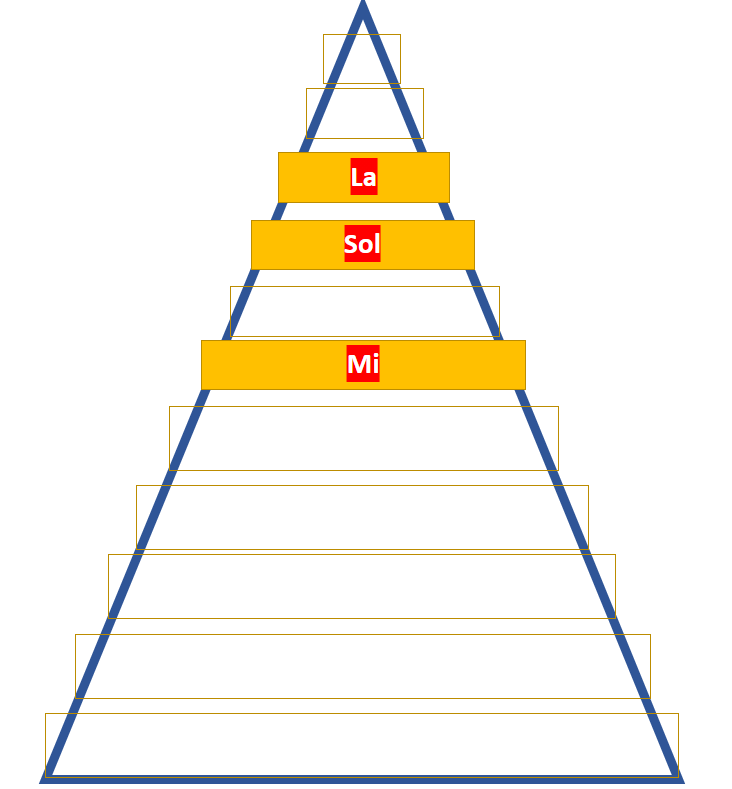 La
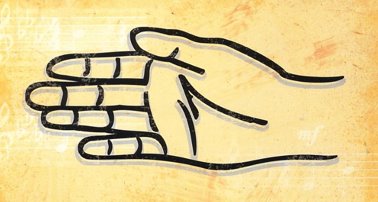 Sol
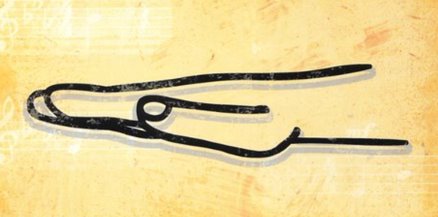 Mi
1
2
3
4